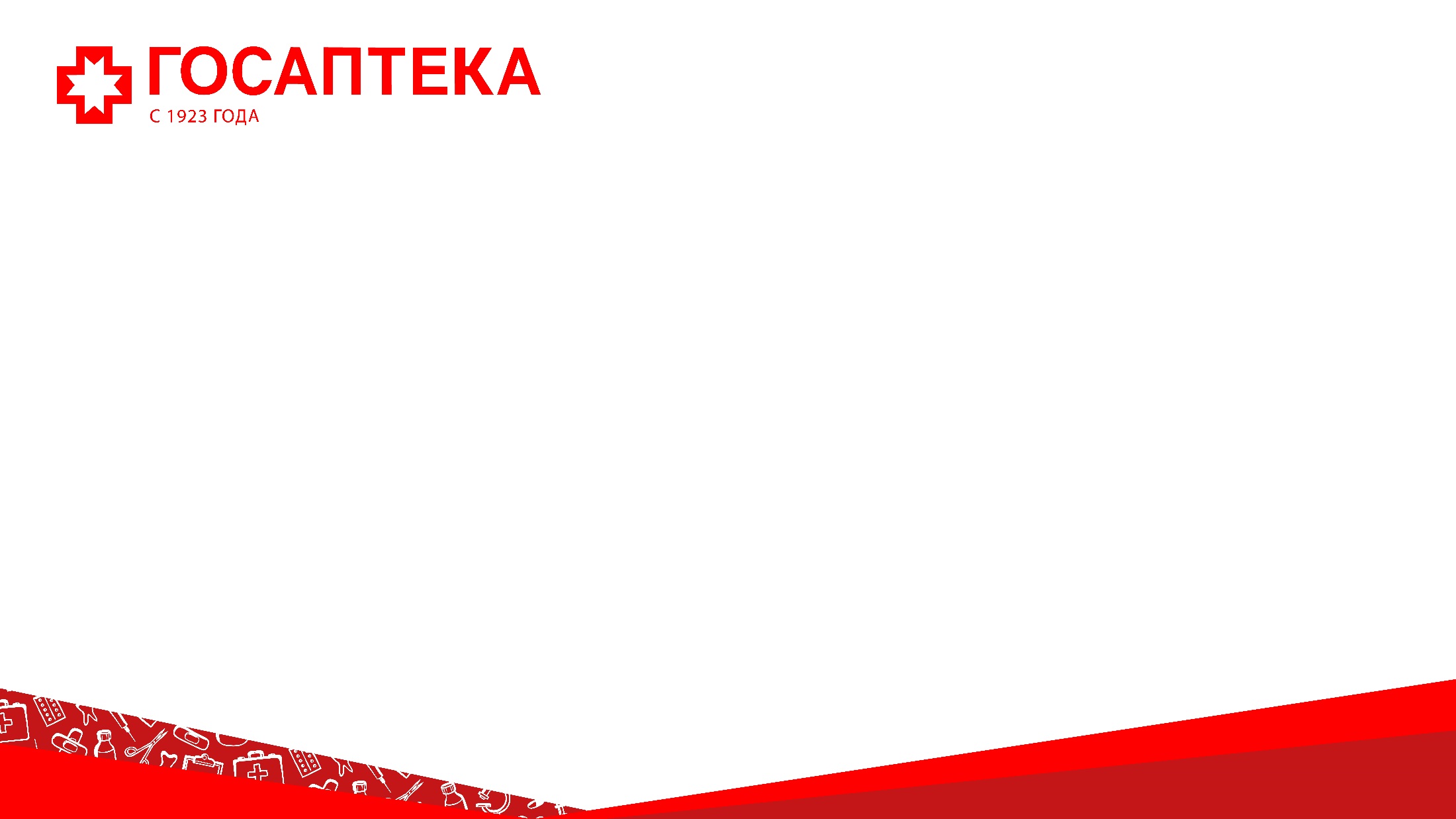 ТОВАР ПОД ЗАКАЗ
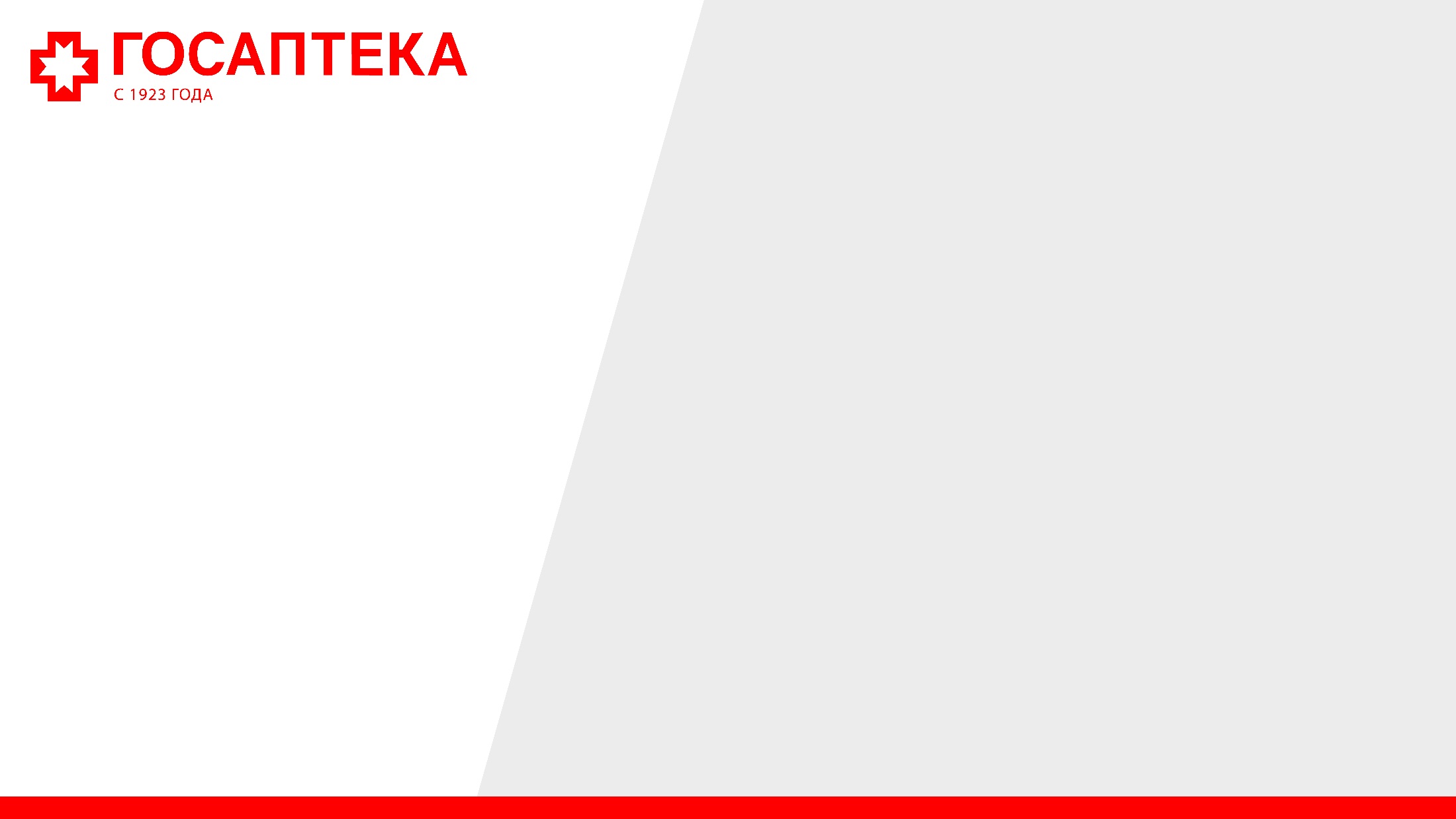 ДЛЯ ЧЕГО НУЖЕН ТОВАР ПОД ЗАКАЗ?

Продажа продукции ВАЗ –покупатель гарантировано вернется за товаром

Продажа «дорогостоящих, редких товаров» - покупатель не уйдет в другую аптеку
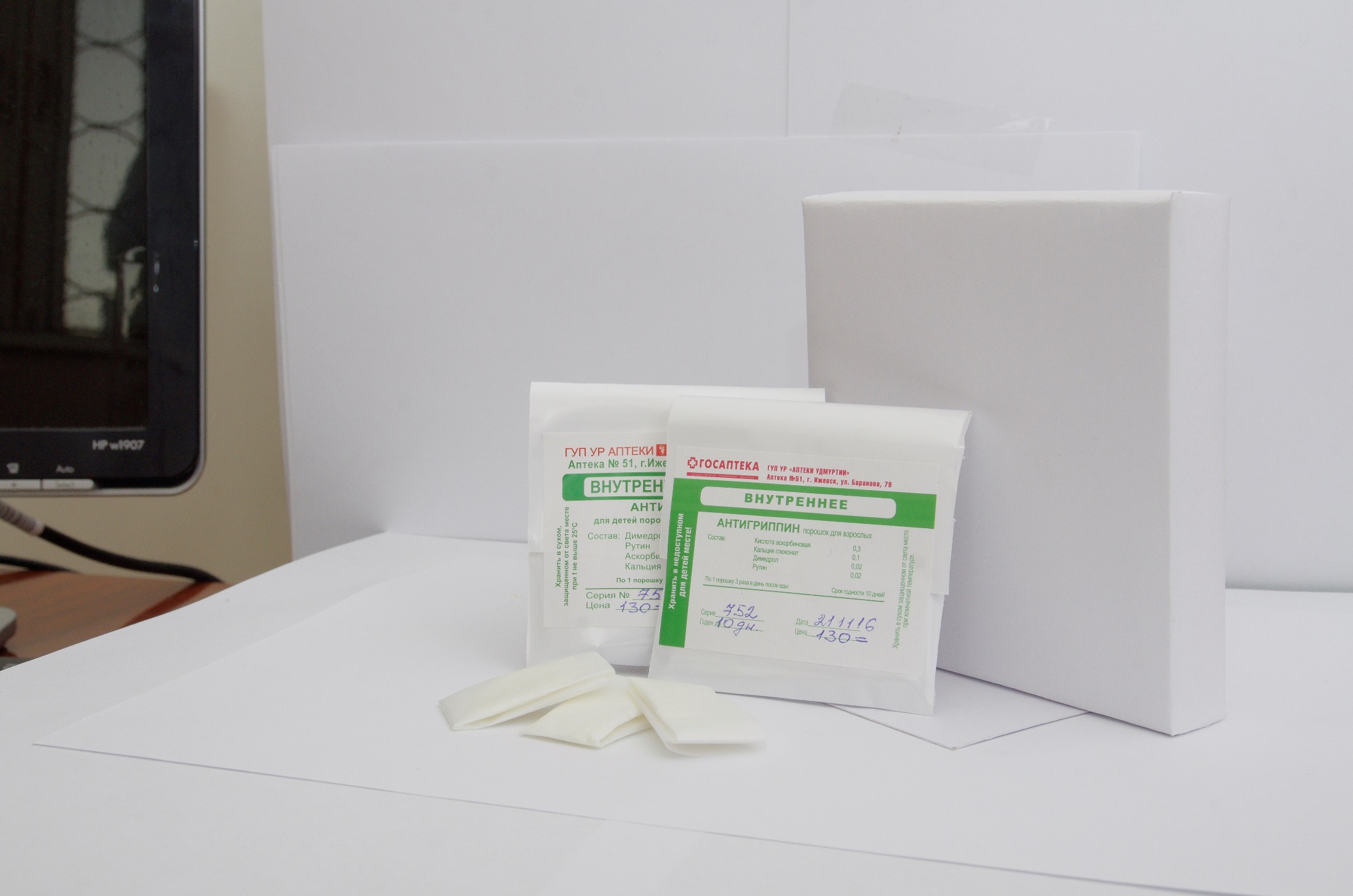 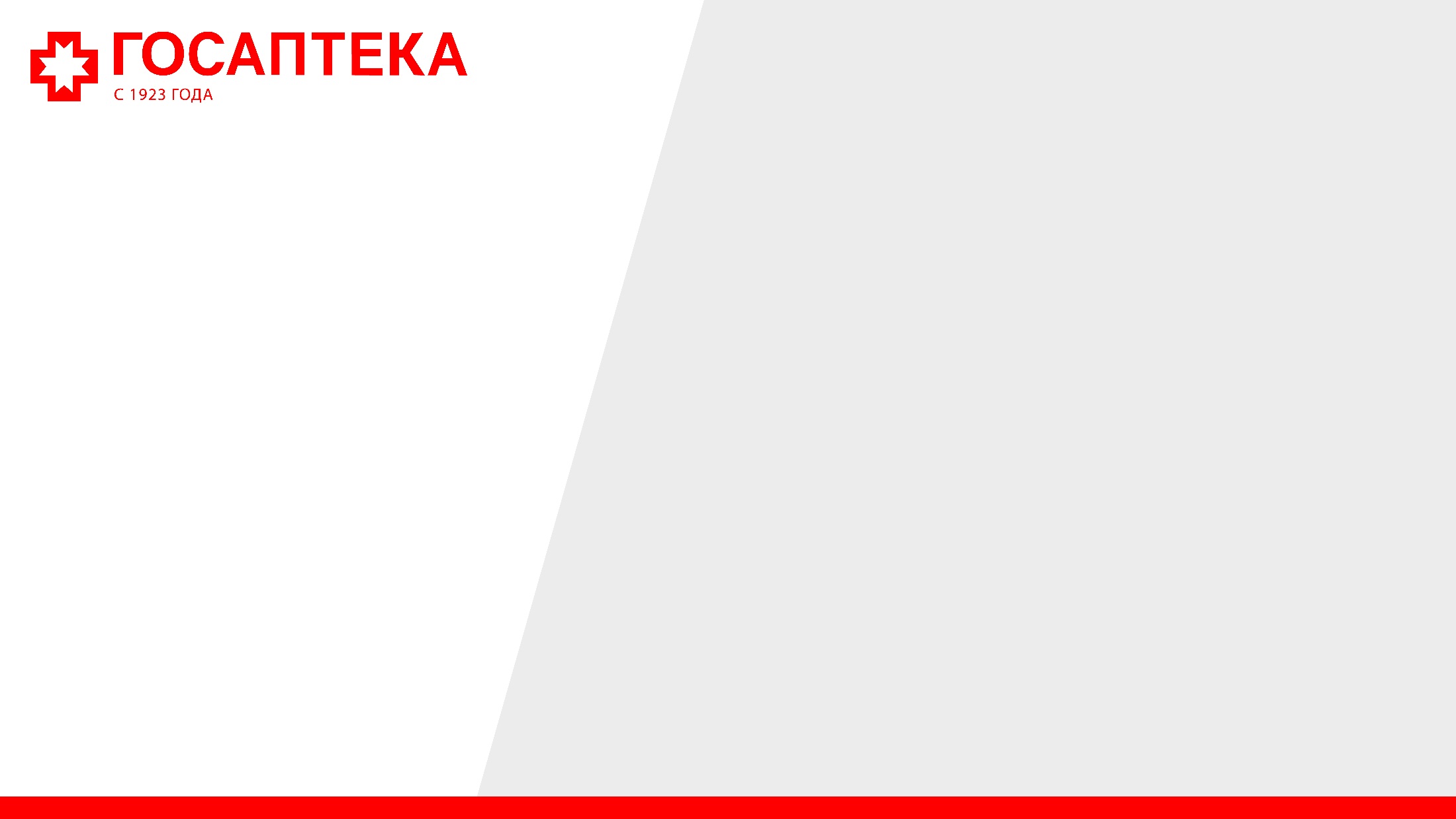 НОВАЯ ФУНКЦИЯ В КАССИРЕ
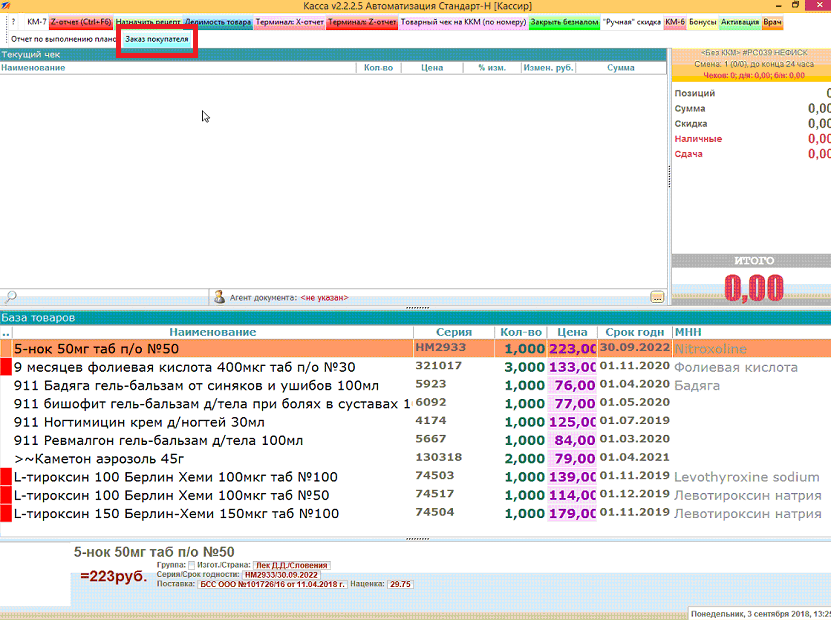 На всех кассовых местах появится дополнительная кнопка «Заказ покупателя»
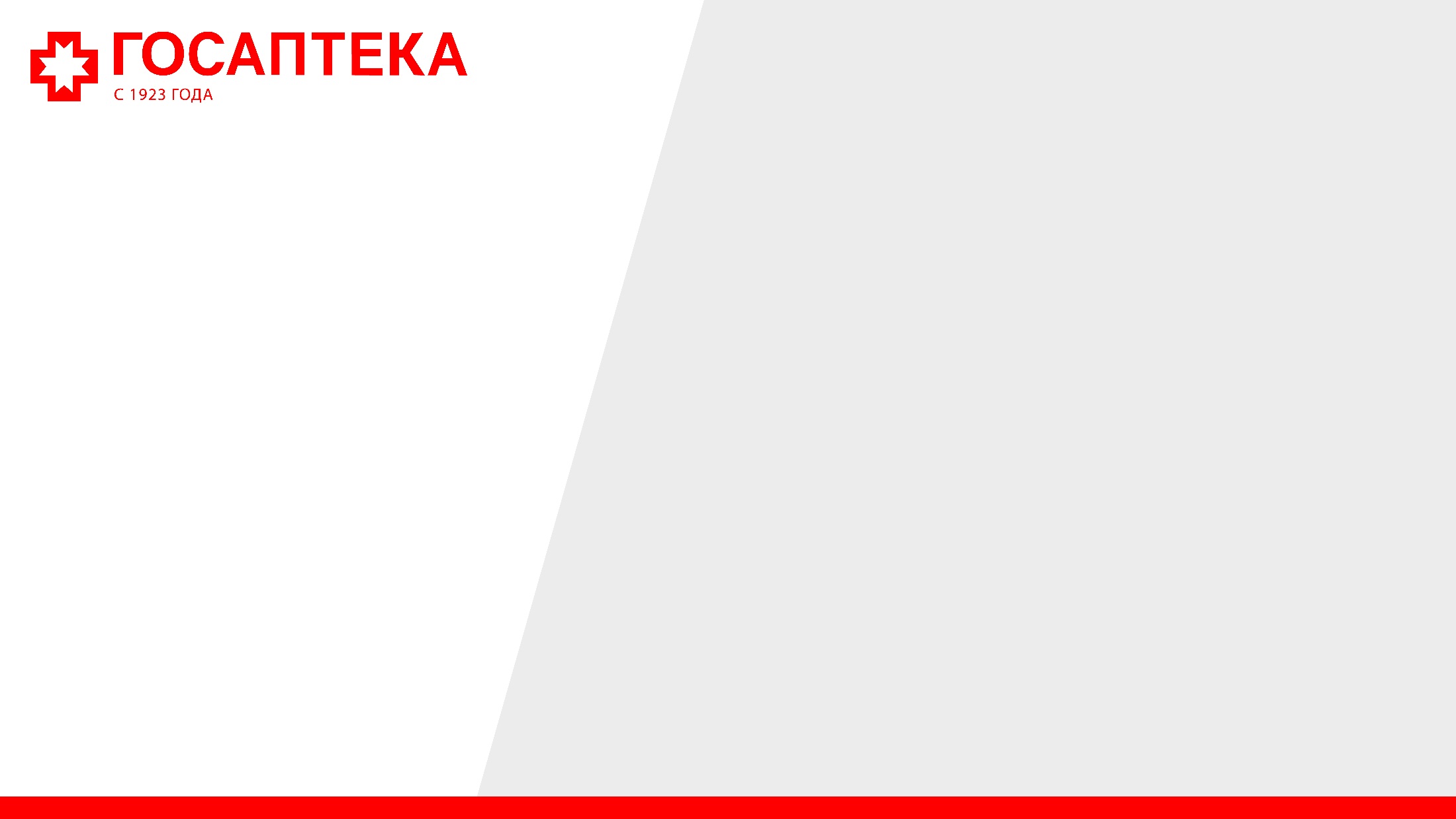 МЕНЮ КПОПКИ «ЗАКАЗ ПОКУПАТЕЛЯ»
Окно поиска
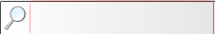 Ручное изменение цены у заказанной позиции
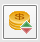 Создание/ редактирование справочника контрагентов;
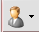 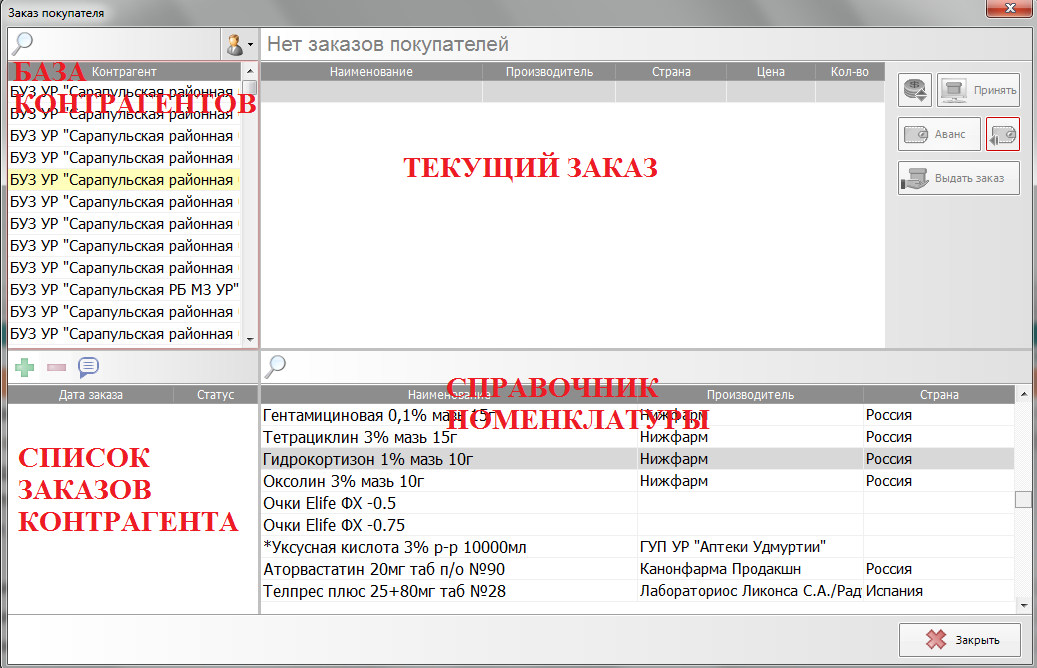 Принять заказ к обработке
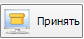 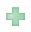 Создание нового заказа
Внести аванс для заказа
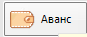 Вернуть аванс можно  только полностью
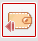 Удаление нового заказа
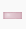 Выдать подготовленный заказ
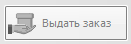 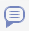 Добавления комментария к заказу
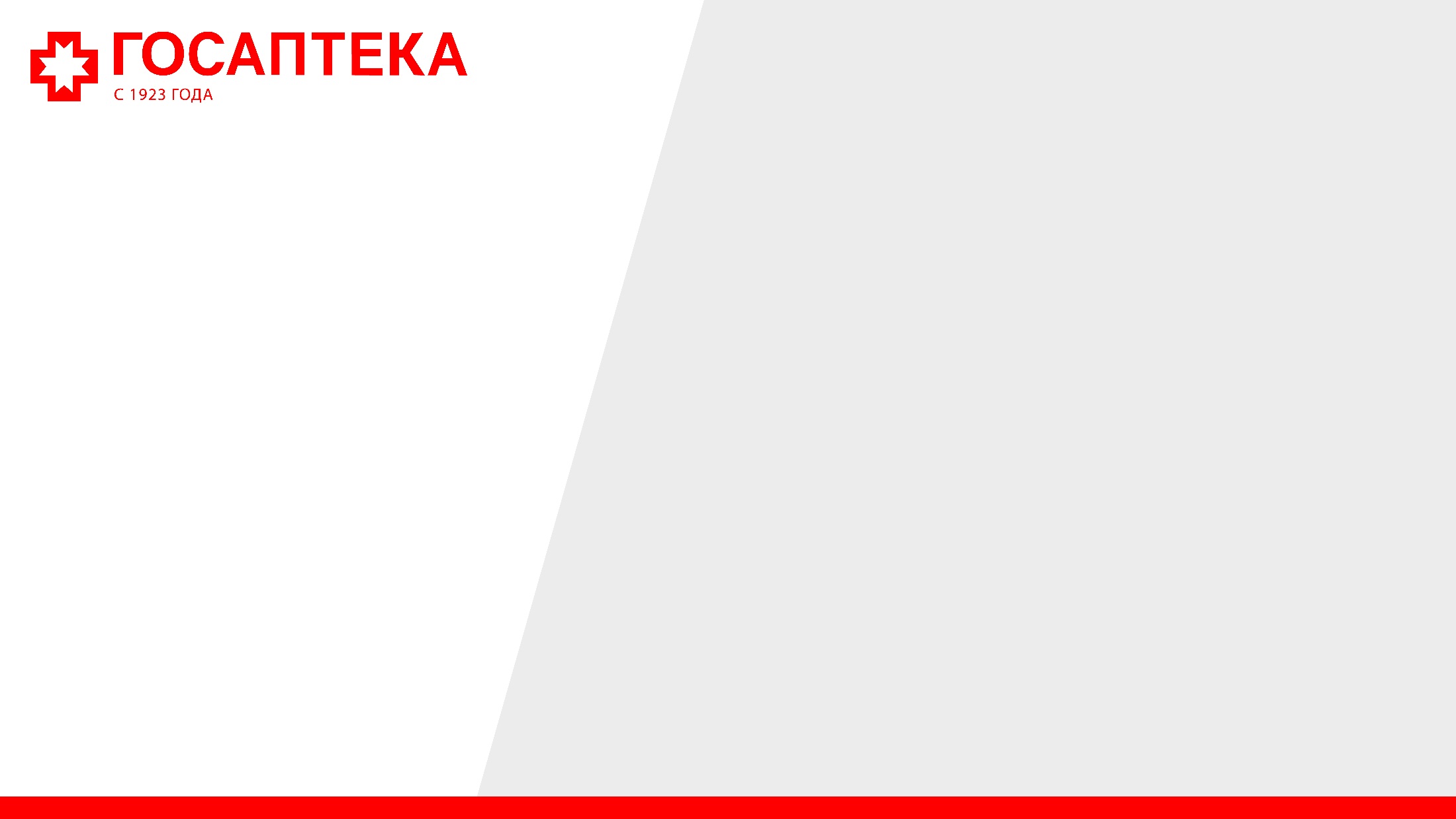 СОЗДАНИЕ КОНТРАГЕНТА
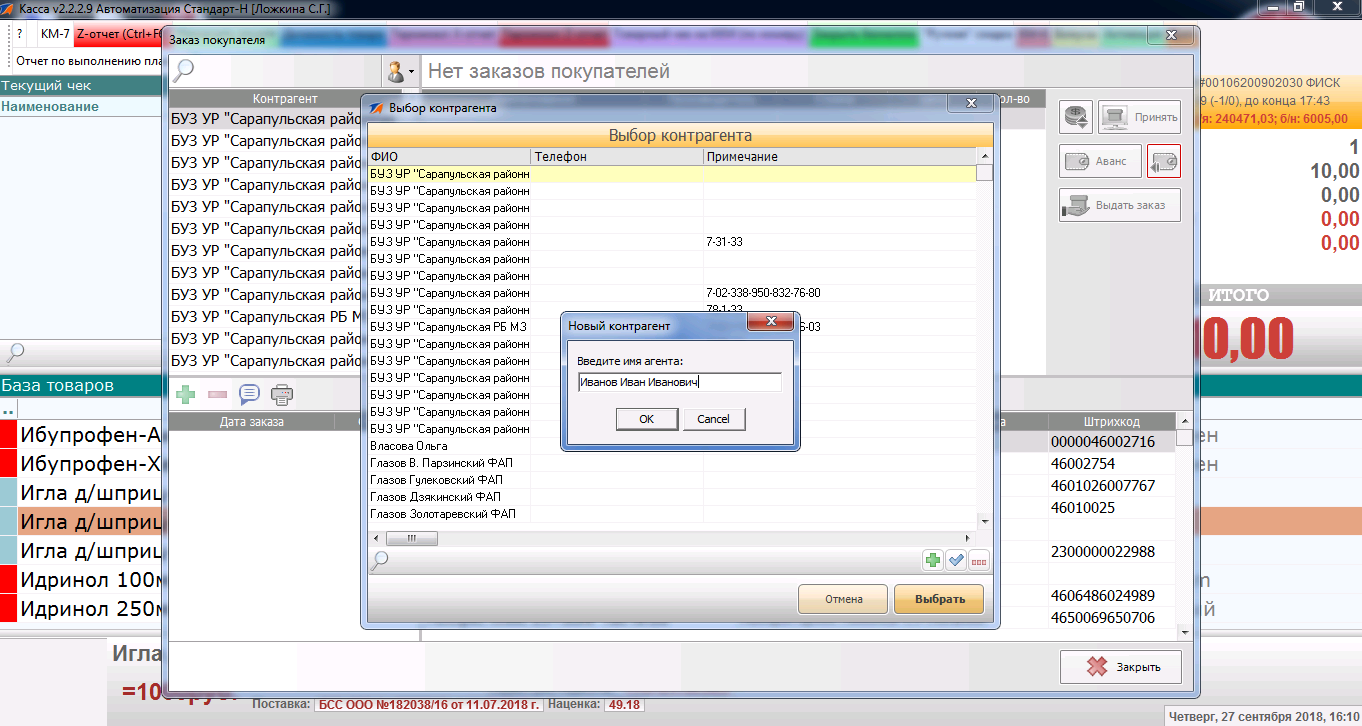 Находим контрагента, если такого нет создаем его.

ФИО покупателя нужно вводить полностью, иначе будет несколько Ивановых В.В.
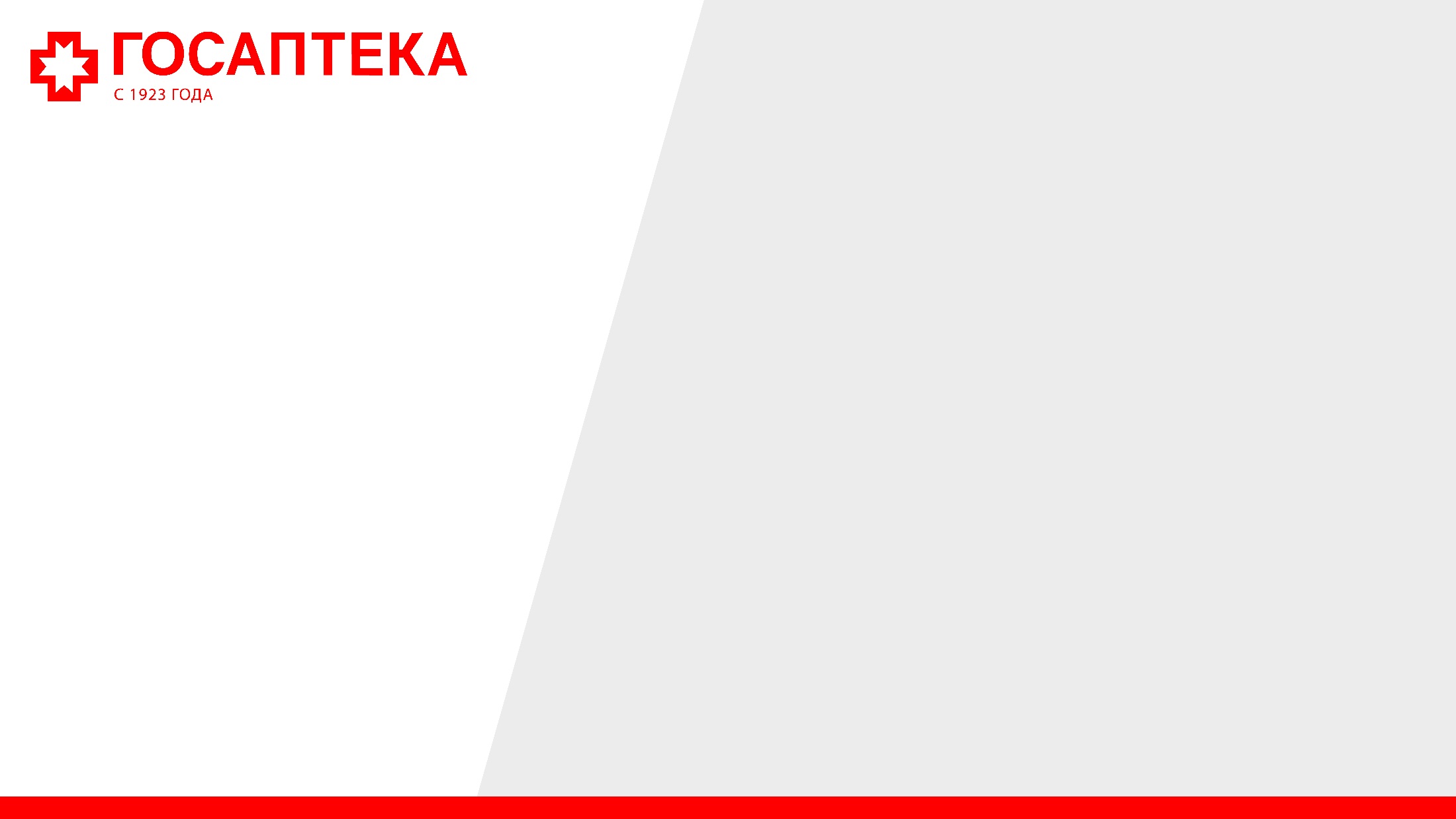 РЕДАКТИРОВАНИЕ ДАННЫХ КОНТРАГЕНТА
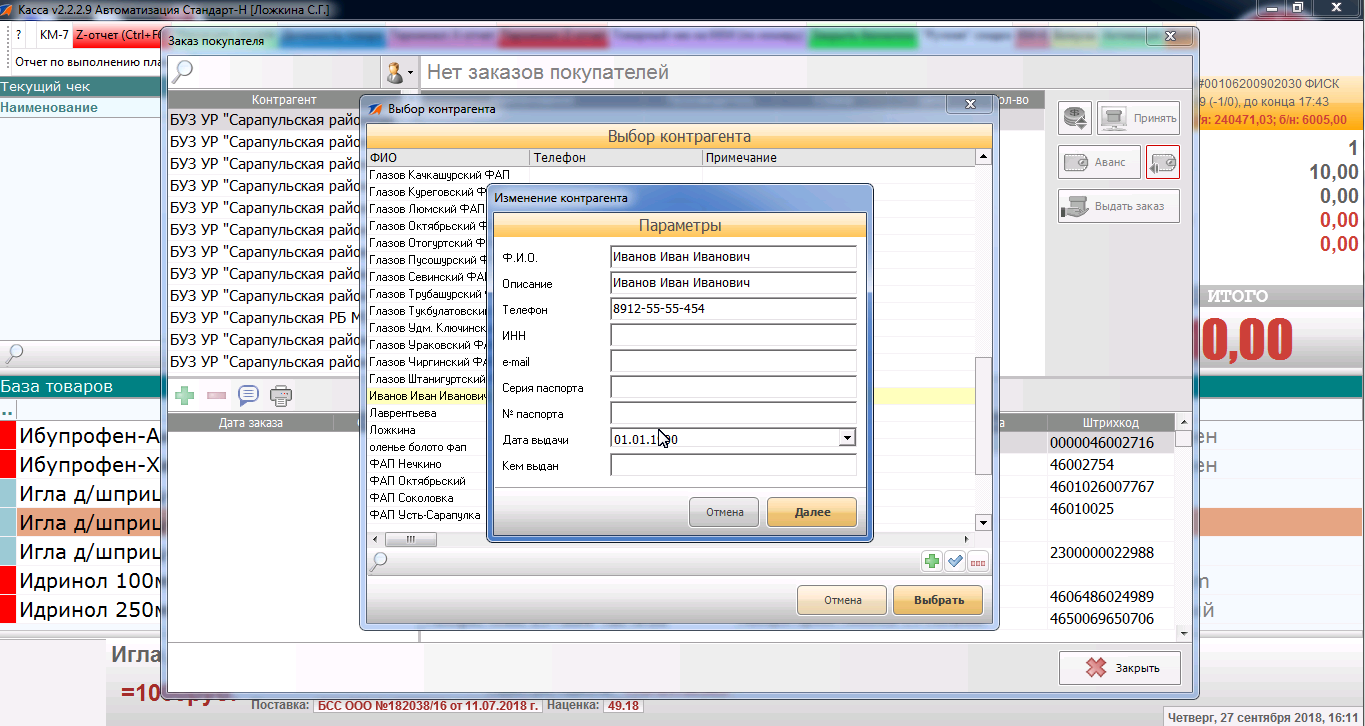 Обязательно заполнить поле:

Телефон
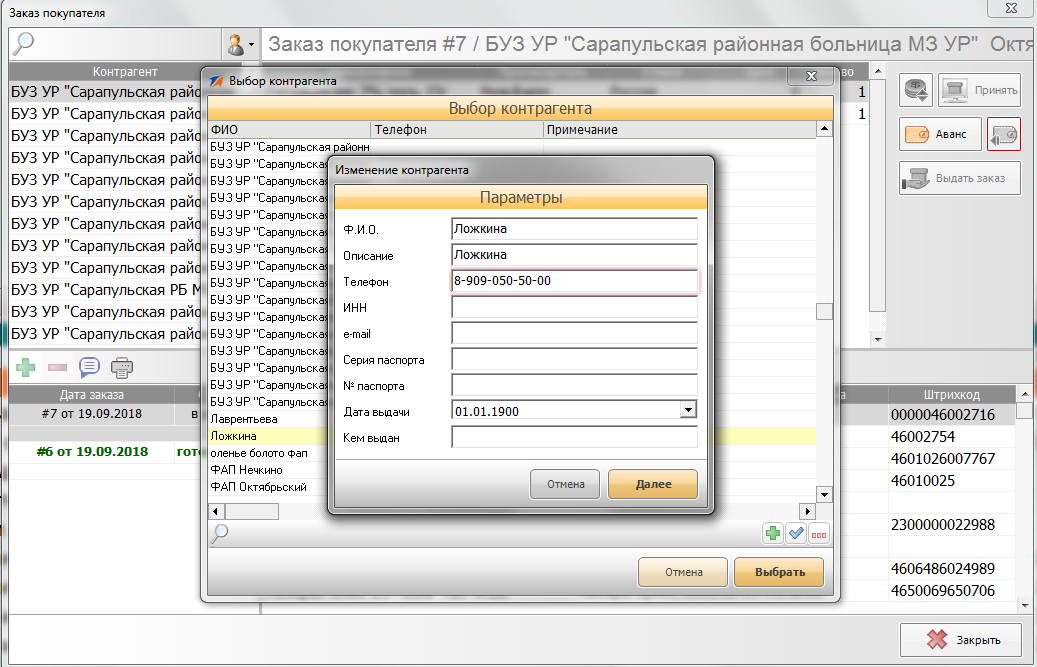 Редактирование данных контрагента
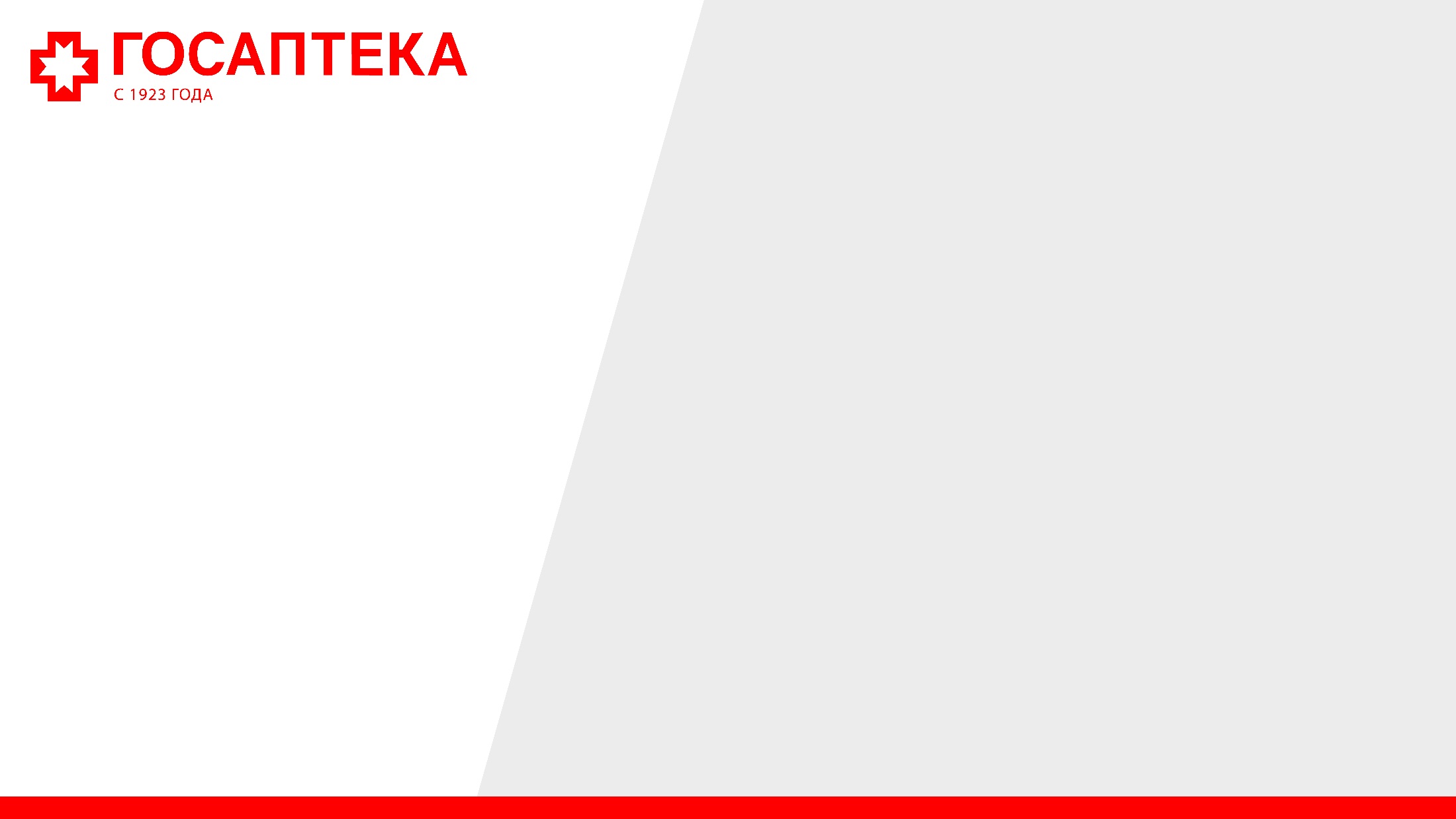 СОЗДАНИЕ ЗАКАЗА
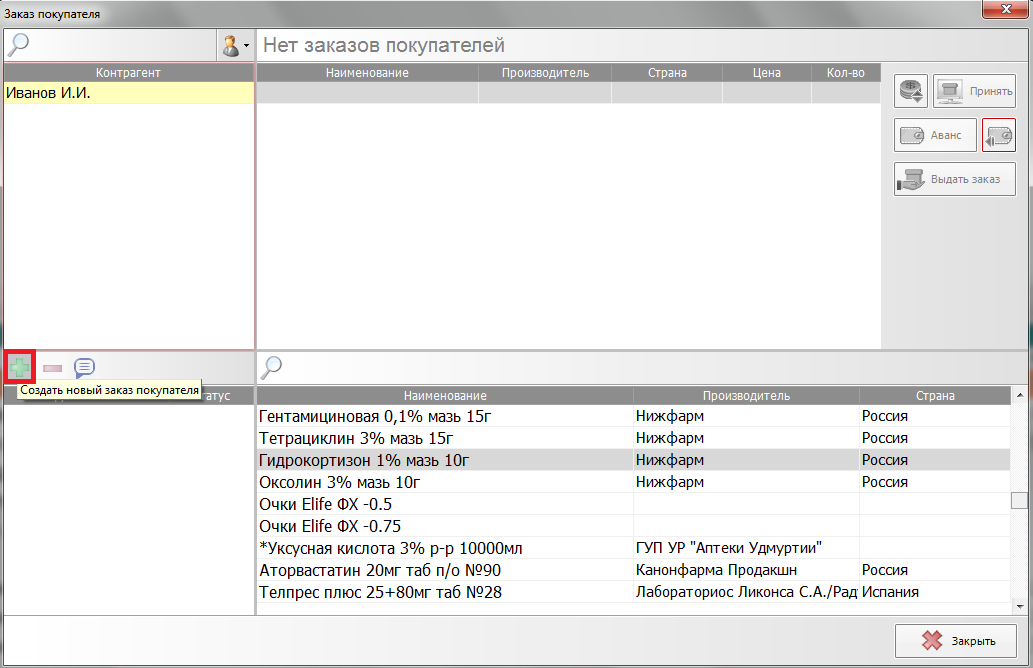 После добавления контрагента, создаем новый заказ
Создать новый заказ покупателя
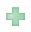 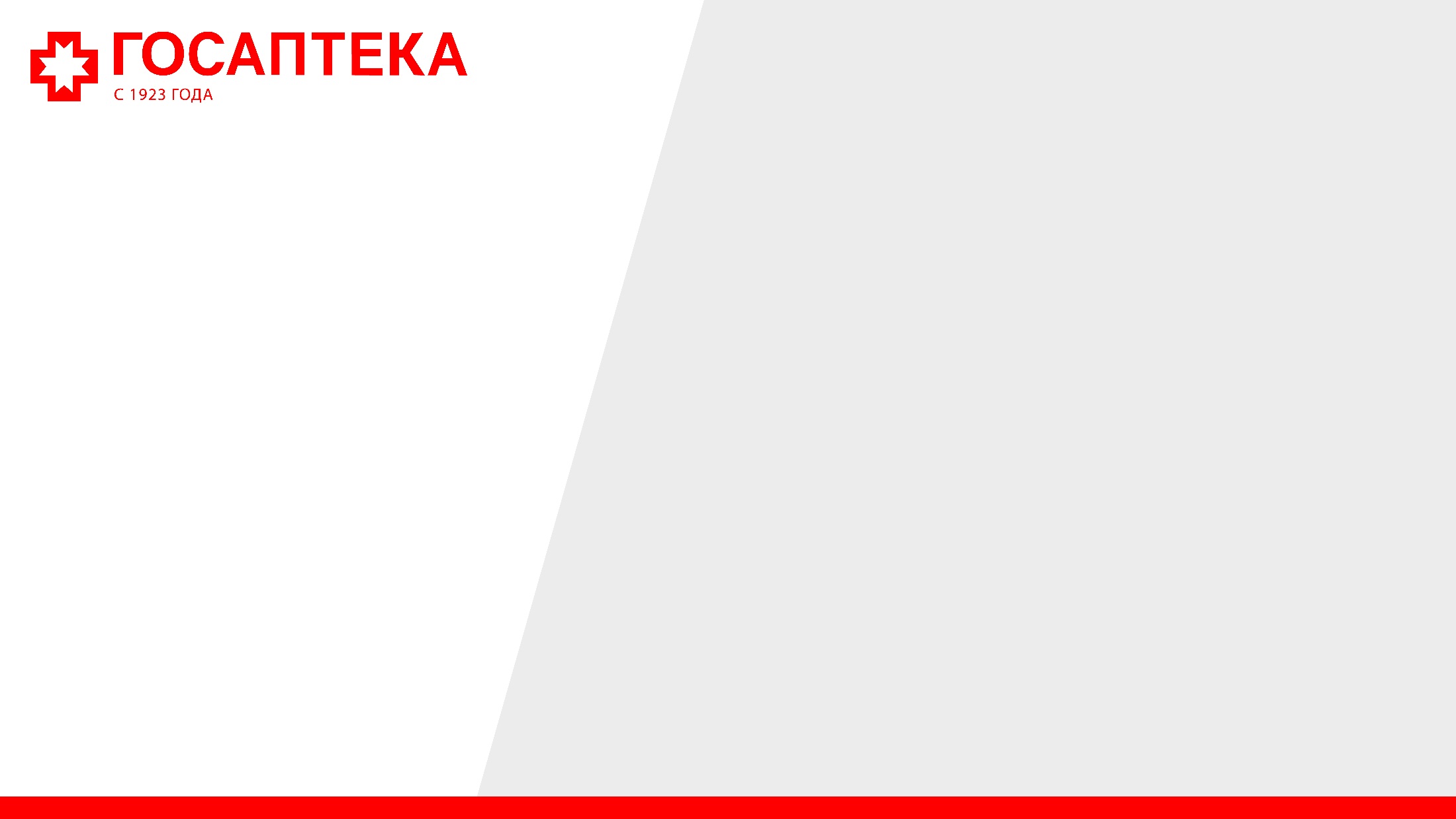 СХЕМА РАБОТЫ С ПОКУПАТЕЛЕМ ПО ТОВАРУ ПОД ЗАКАЗ
Покупатель обратился с заказом:
Не известно, есть ли товар у поставщика
Есть у поставщика, цена сформирована
Проверить на остатках в других аптеках, 
если есть – перенаправить покупателя туда
Оформить заказ
Взять предоплату, распечатать договор
Если товара нет, то взять у покупателя данные
 (ФИО, телефон)
Оповестить покупателя о поступлении заказа
После уточнения сроков поставки и цены, 
пригласить покупателя оформить заказ
Выдать заказ
Взять предоплату, распечатать договор
Оповестить покупателя о поступлении заказа
Выдать заказ
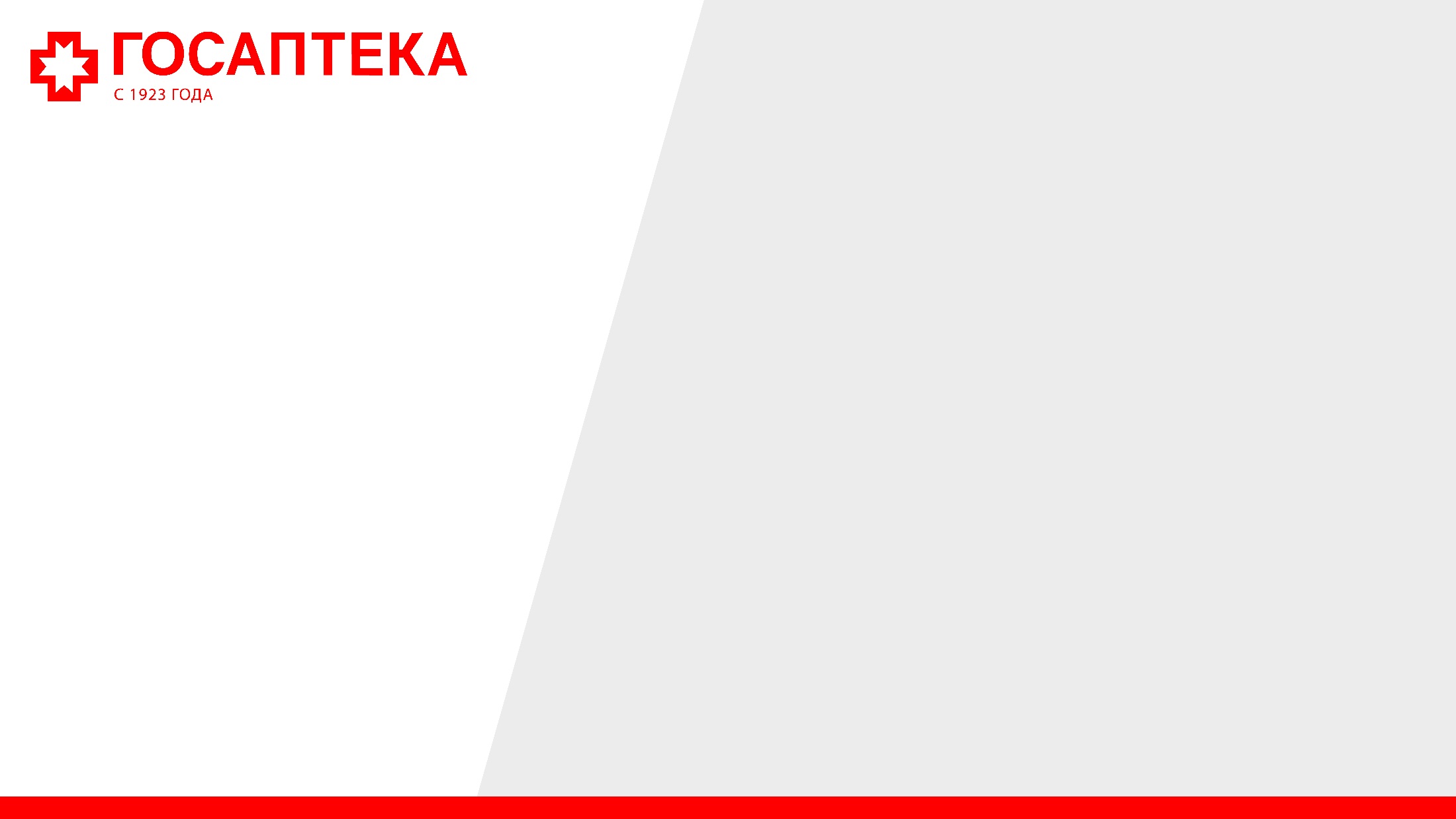 ФОРМИРОВАНИЕ ЗАКАЗА
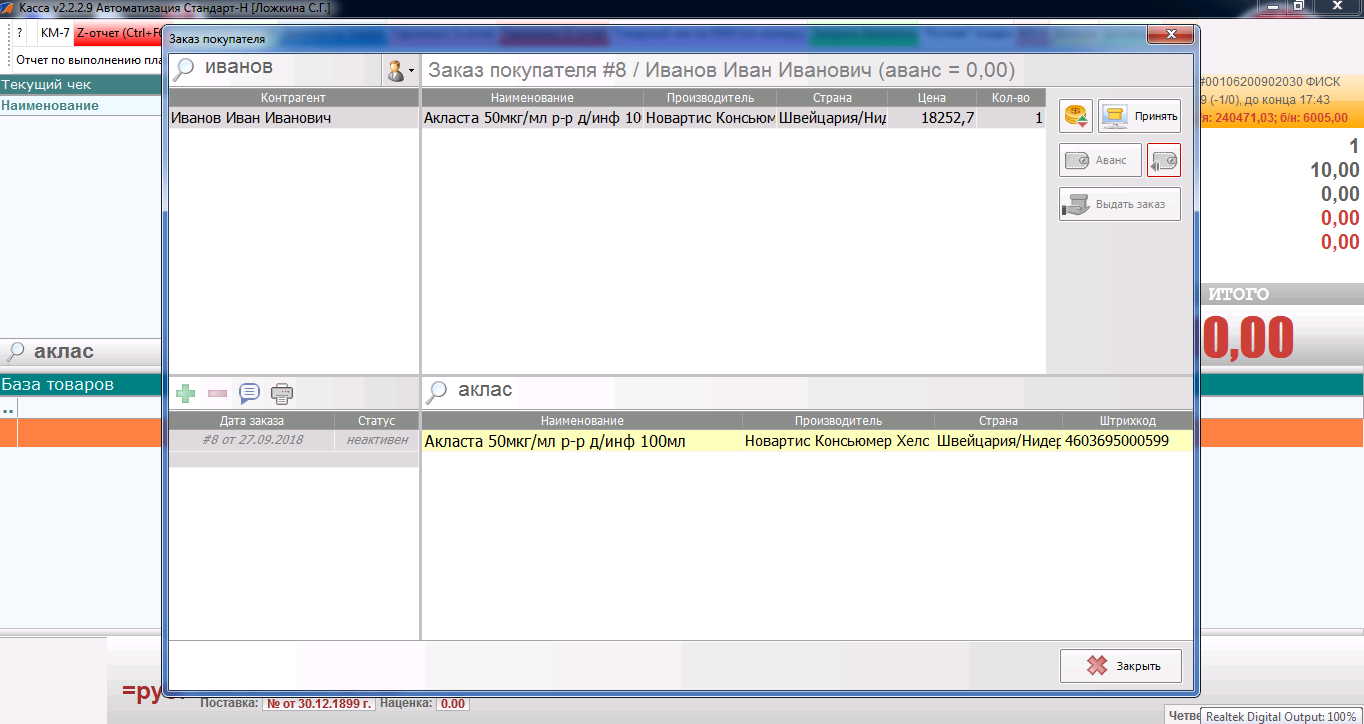 После создания заказа, добавляем позиции через правую цифровую клавиатуру, как при продаже.
Если товар есть в базах поставщиков, цена сформируется автоматически, если товара нет, в графе цена будет «0».
После формирования заказа нажимаем кнопку «Принять» - заказ отправится на обработку в программу «Менеджер»
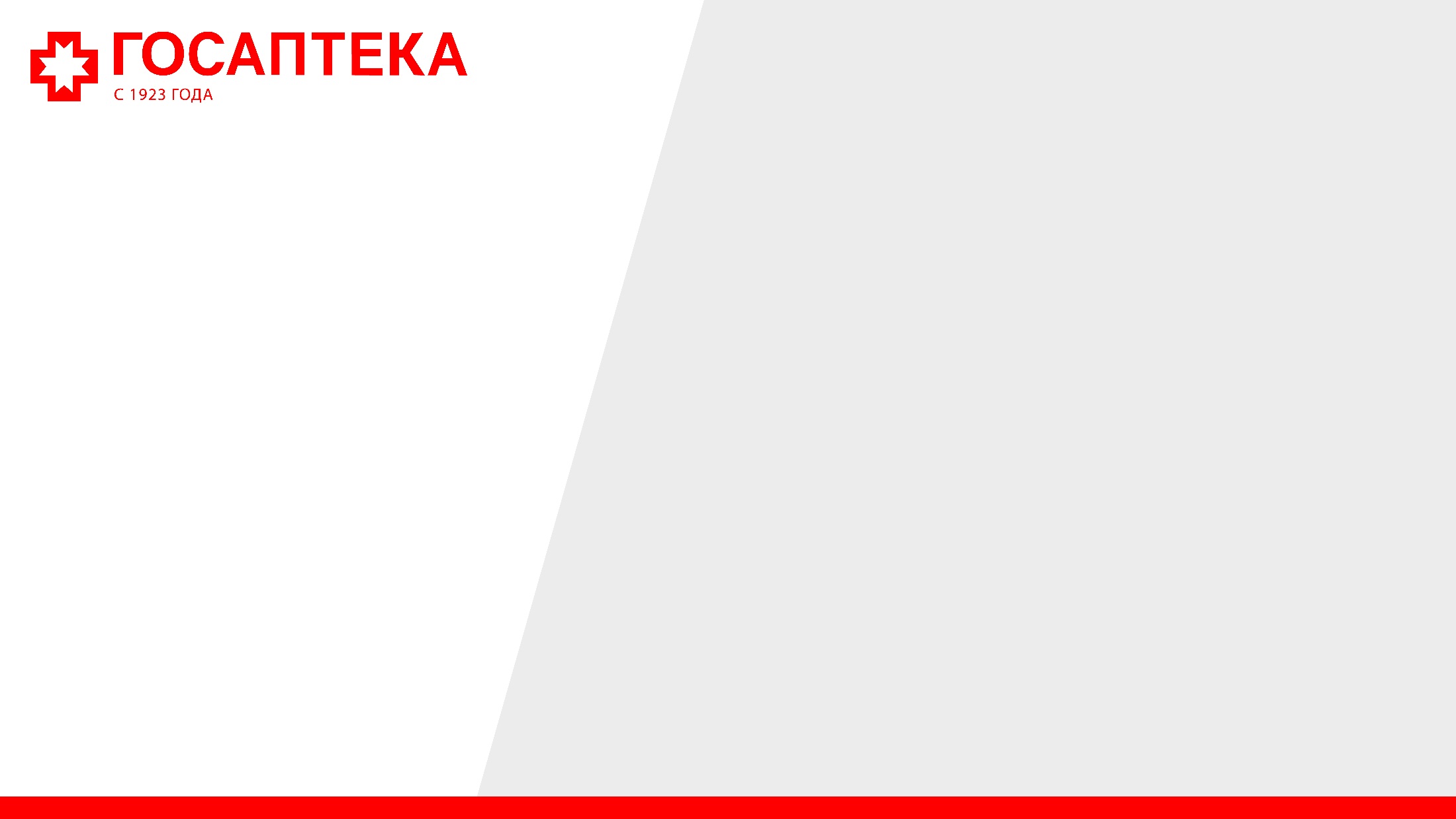 ОТБИВАНИЕ АВАНСА
Для отбивания аванса, нажать кнопку «Аванс». 

Сумма аванса выставляется автоматически и равна 20% от стоимости товара, но не более 5000 руб.

Оплата проводится как обычно. Бонусные карты к оплате не принимаются
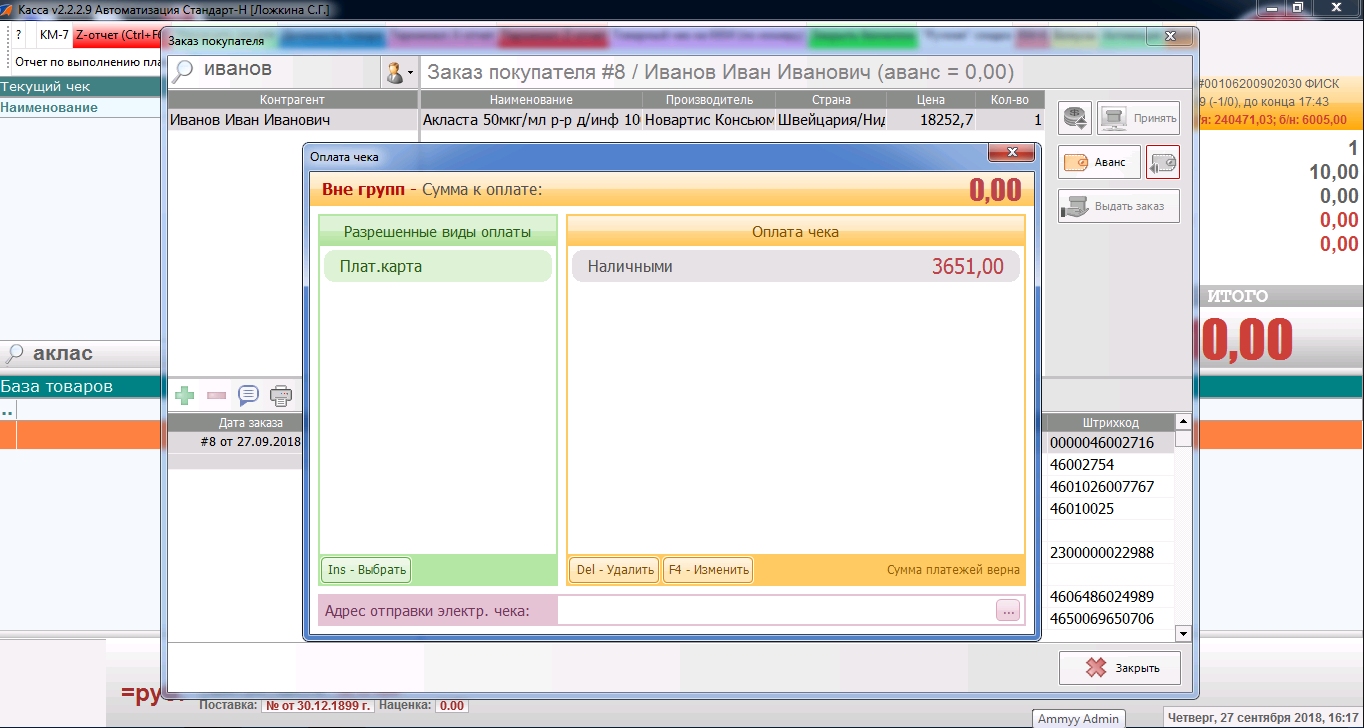 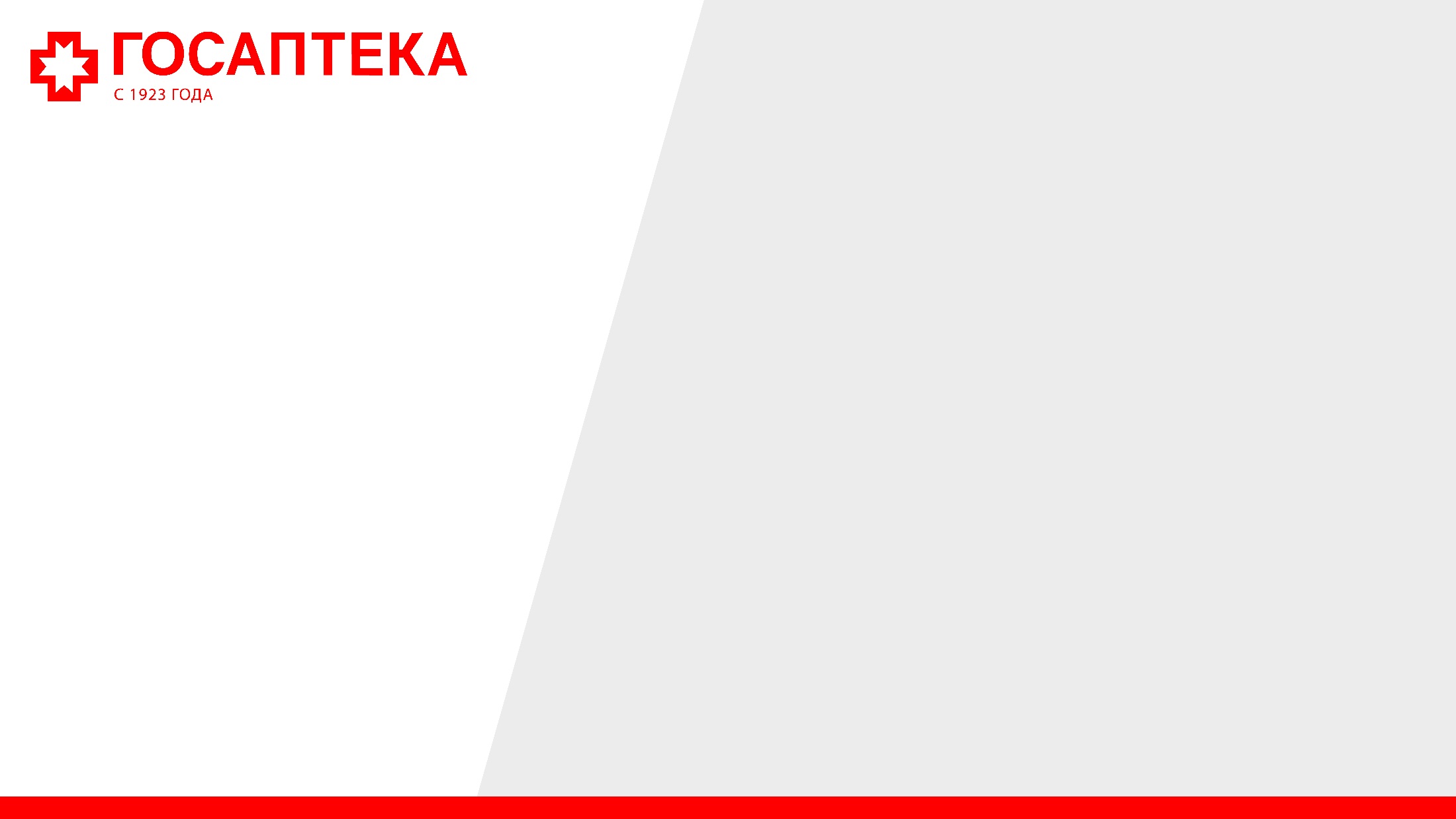 ВНЕШНИЙ ВИД ЧЕКА-АВАНС
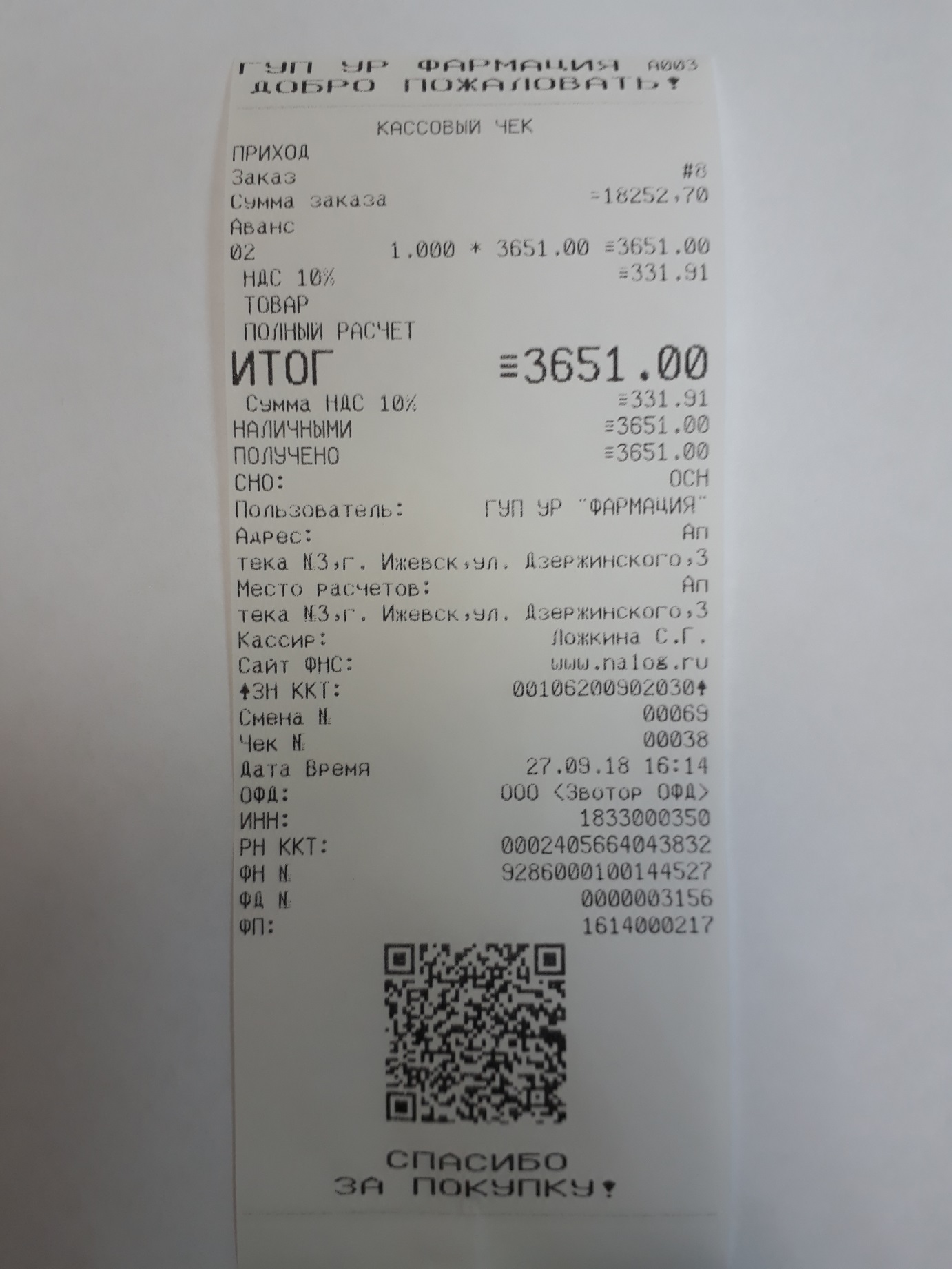 Указывается: № заказа 8
Общая сумма заказа: 18252,7 руб.
Аванс: 3651 руб. (20%)
НДС на аванс: 18%
Авансовый чек содержит номер заказа и сумму предоплаты (аванса). 
Если аванс взяли по ошибке, можно сделать возврат аванса, аванс возвращается полностью, часть аванса вернуть нельзя.
18%
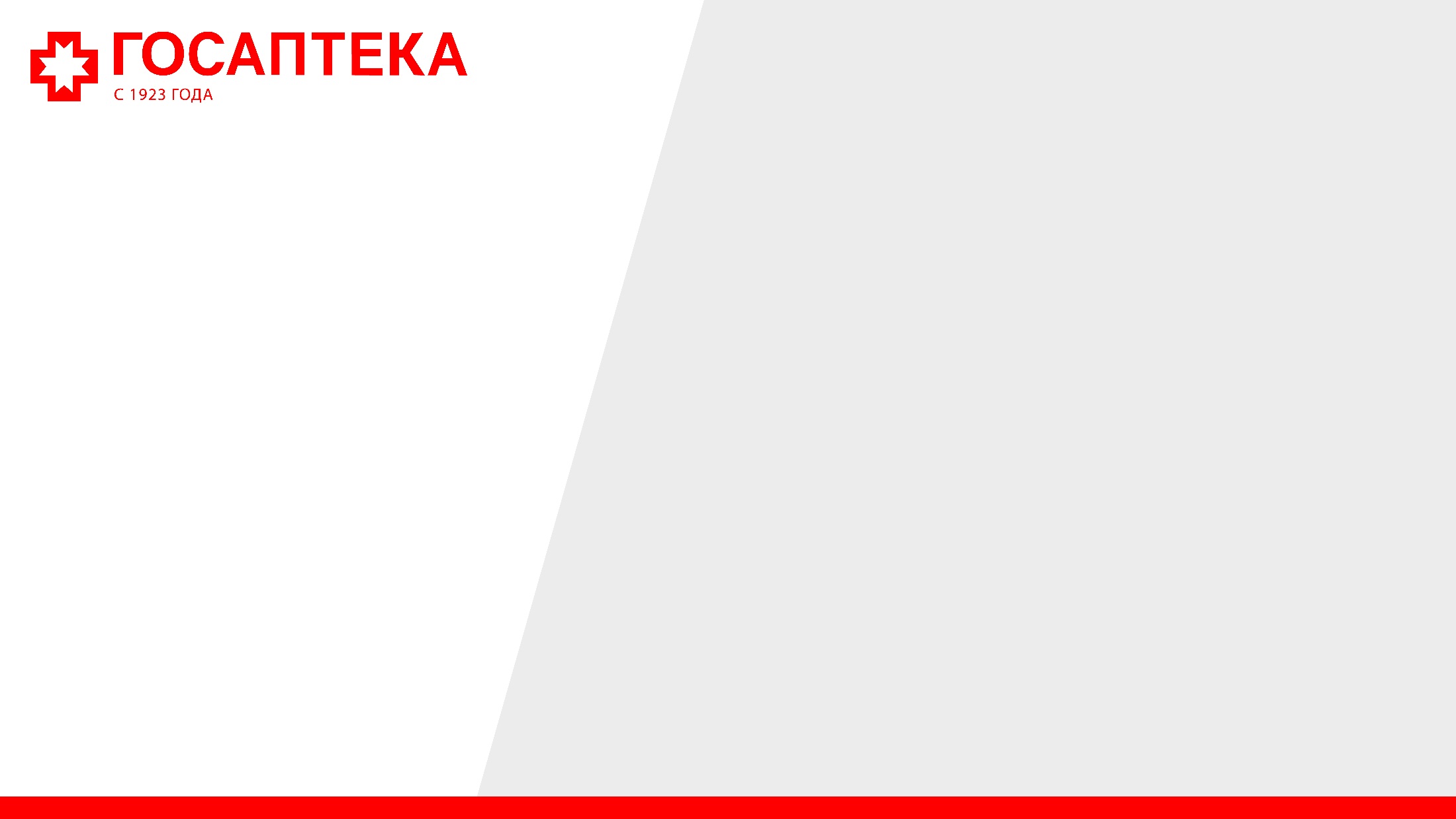 ПРЕДОПЛАТА ЗА ЗАКАЗ. ДОГОВОР
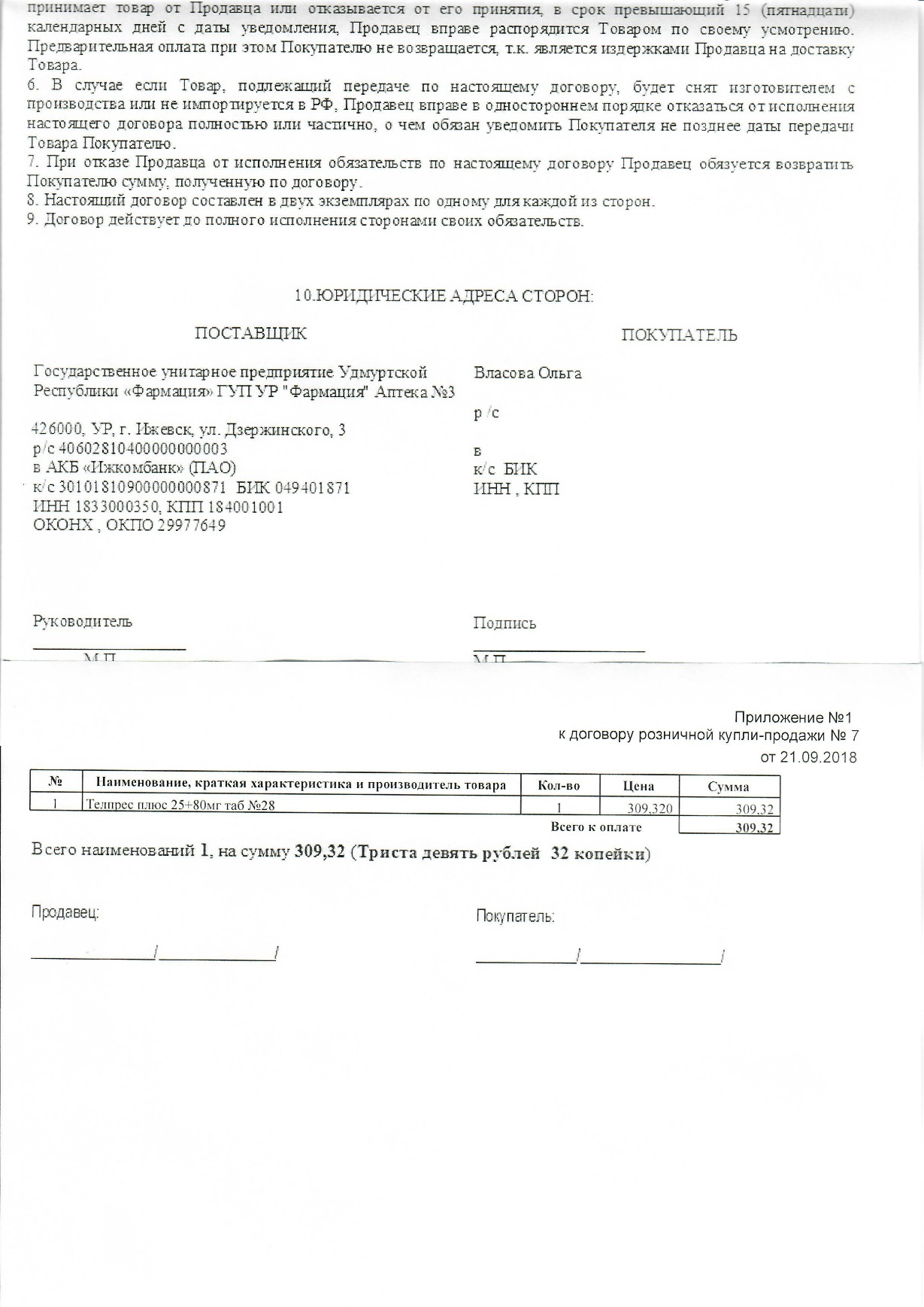 К авансовому чеку, необходимо распечатать договор
Поля в договоре будут заполнены автоматически, также как они заполнены в заказе покупателя
№ договора будет соответствовать номеру заказа
На примере «акласта»

Покупатель должен быть Иванов Иван Иванович
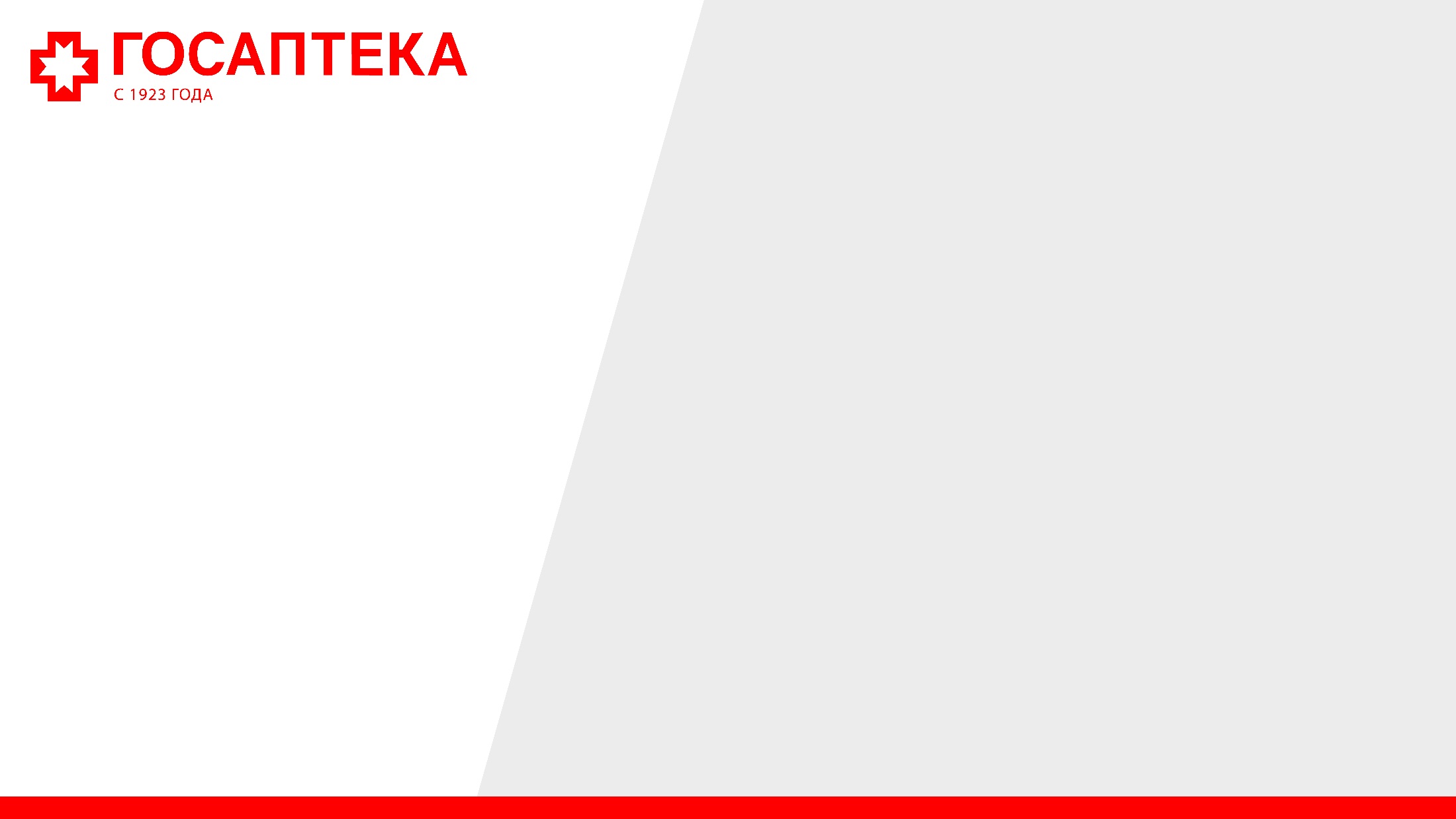 ПРОСМОТР ЗАКАЗА В МЕНЕДЖЕРЕ
Установить фильтр по типу документа «Заказ покупателя»
Новый заказ будет со статусом "в работе (ожидается)".
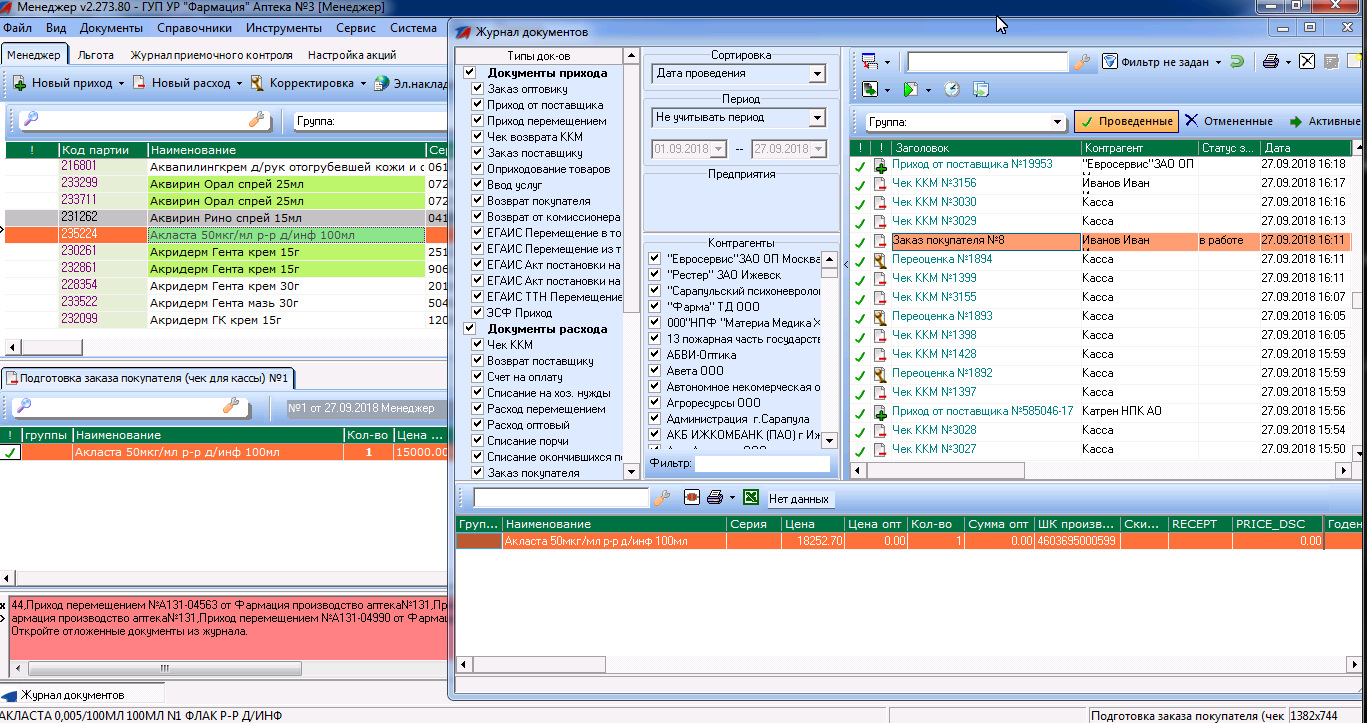 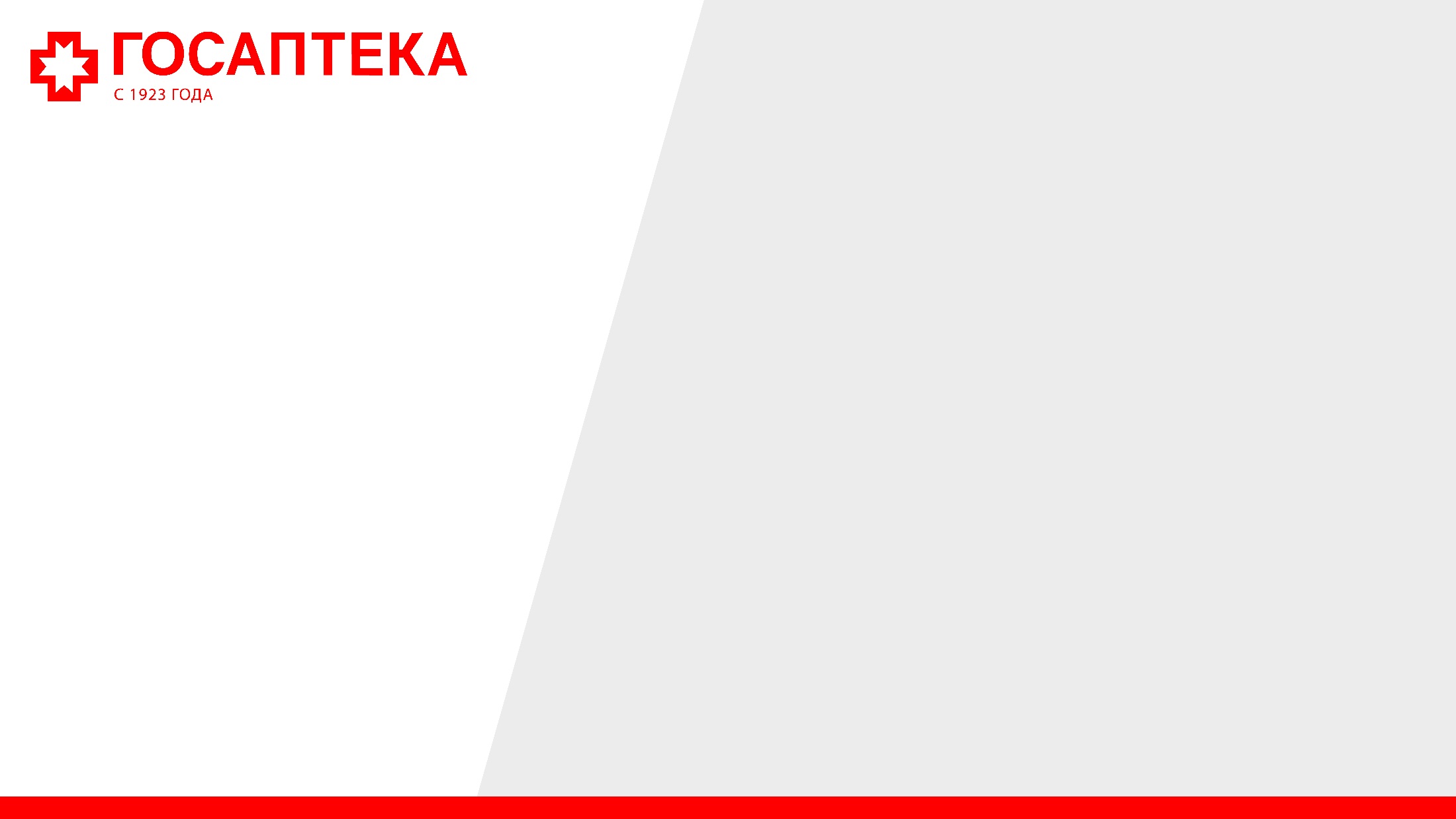 ПОСТУПЛЕНИЕ ЗАКАЗА НА КАССУ
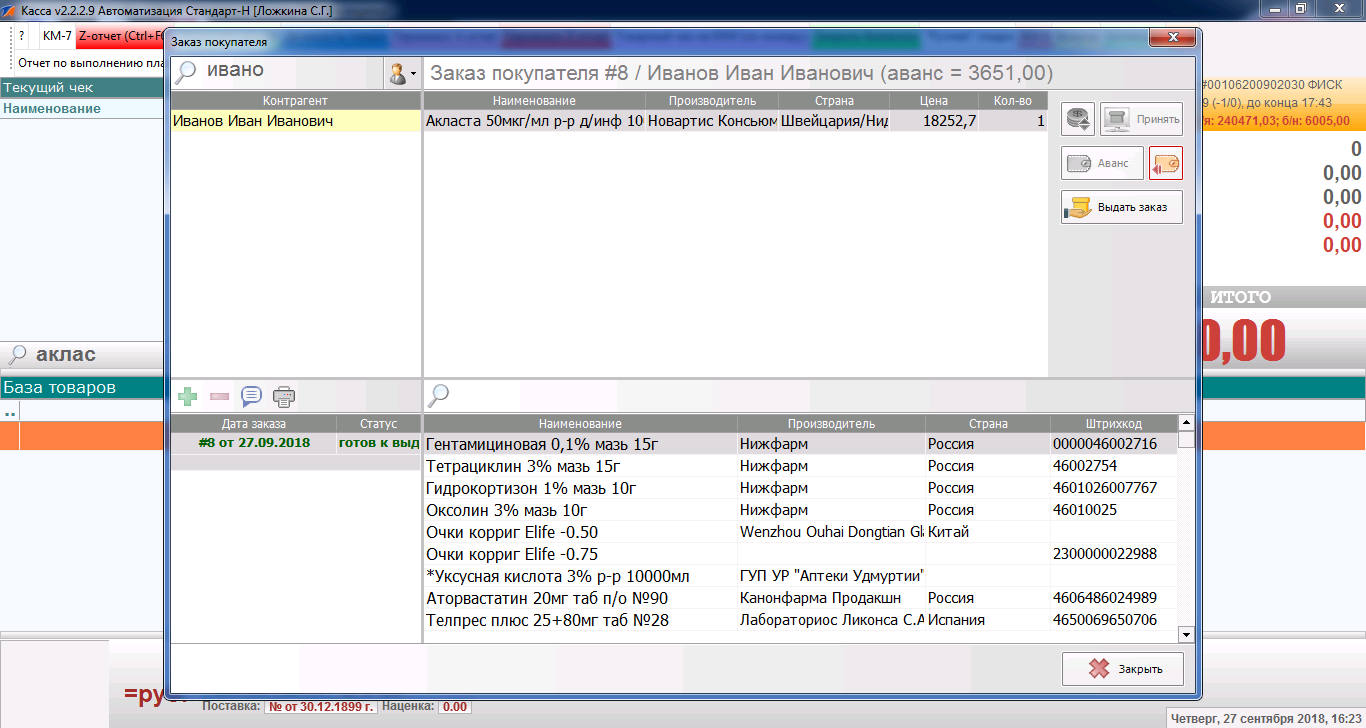 На Кассе заказ меняет свой статус на «готов к выдаче» и активируется кнопка для выдачи заказа.
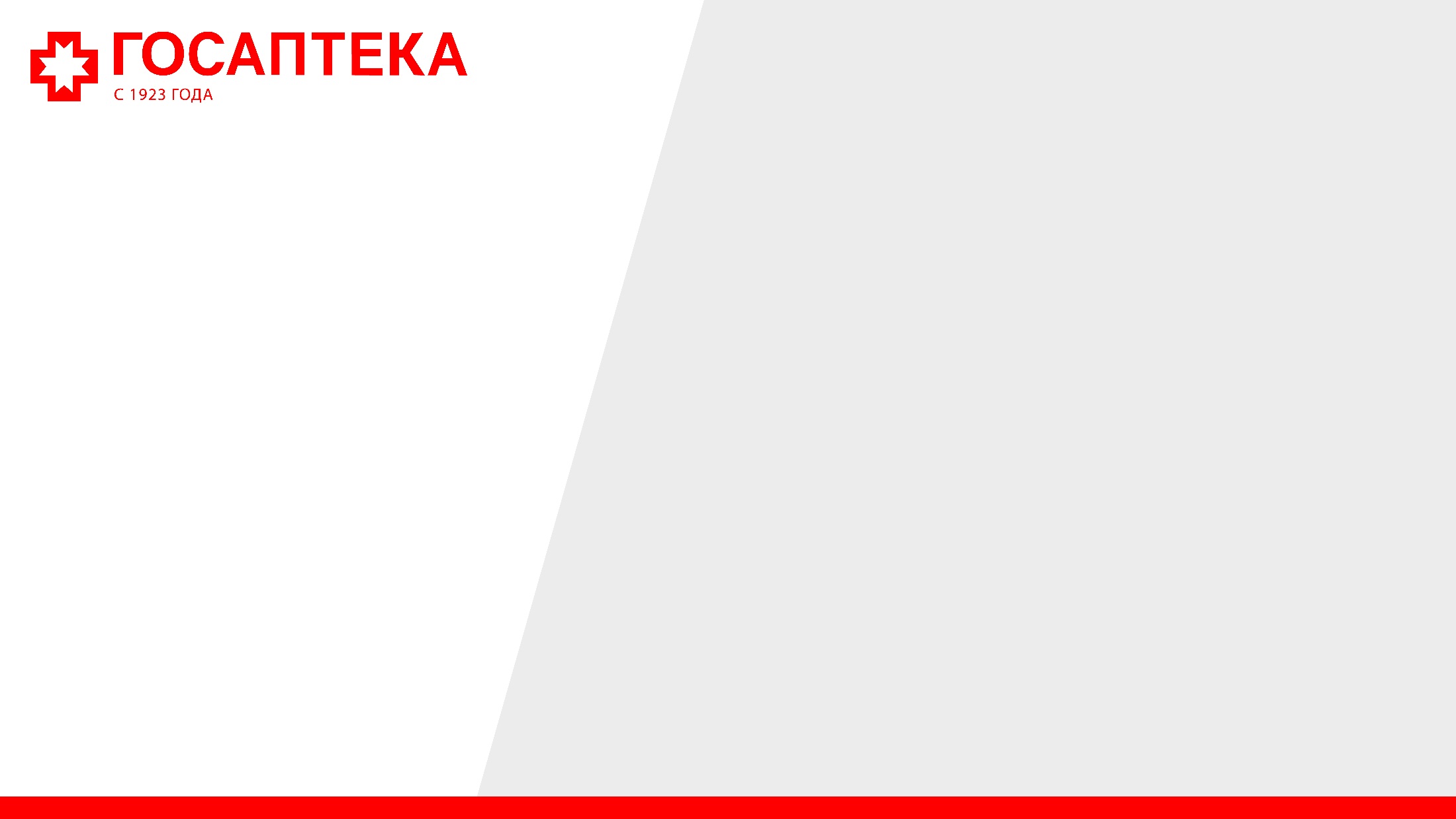 ОТПУСК ЗАКАЗА НА КАССЕ
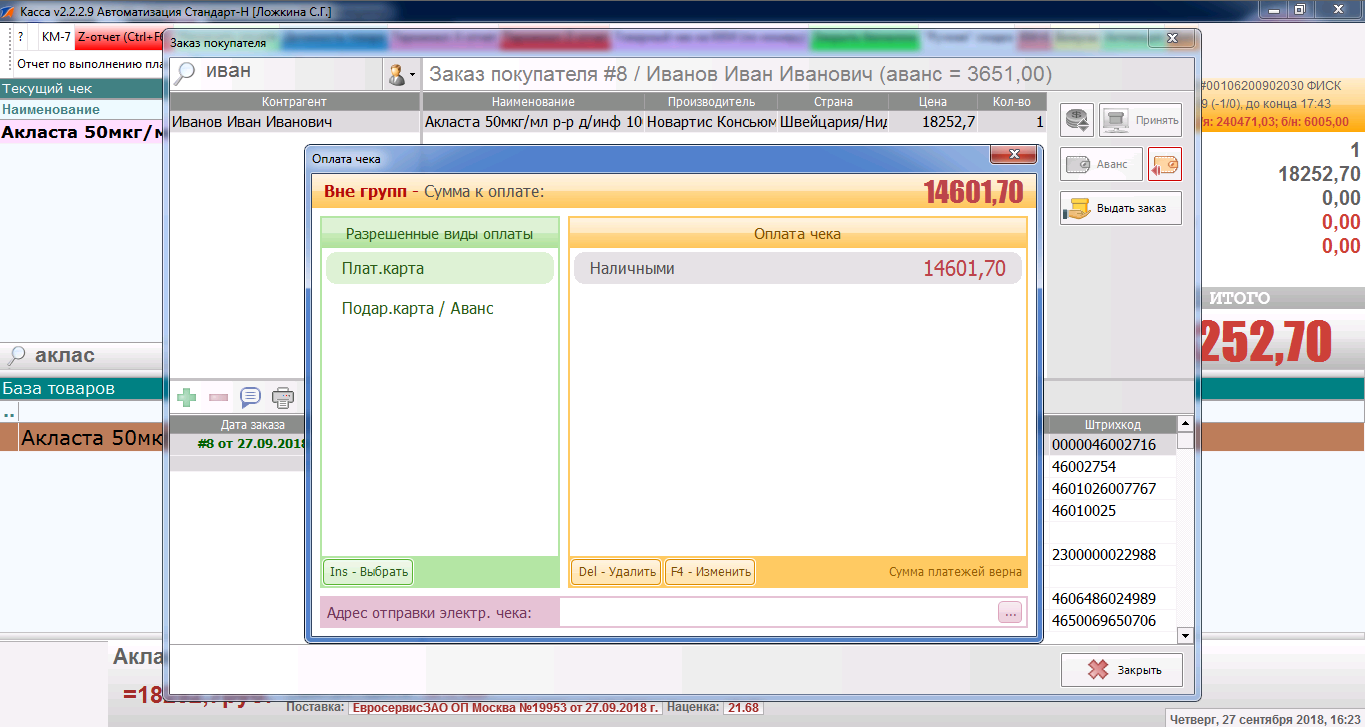 При нажатии на кнопку "Выдать заказ" будет предложено выбрать один из видов оплаты, сумма к оплате отображается за вычетом аванса. Т.е. сумма заказа 18252,7 р.,  аванс 3651 р., к оплате  14601,7 р.

После проведения расчетов с покупателем, заказ считается исполненным.
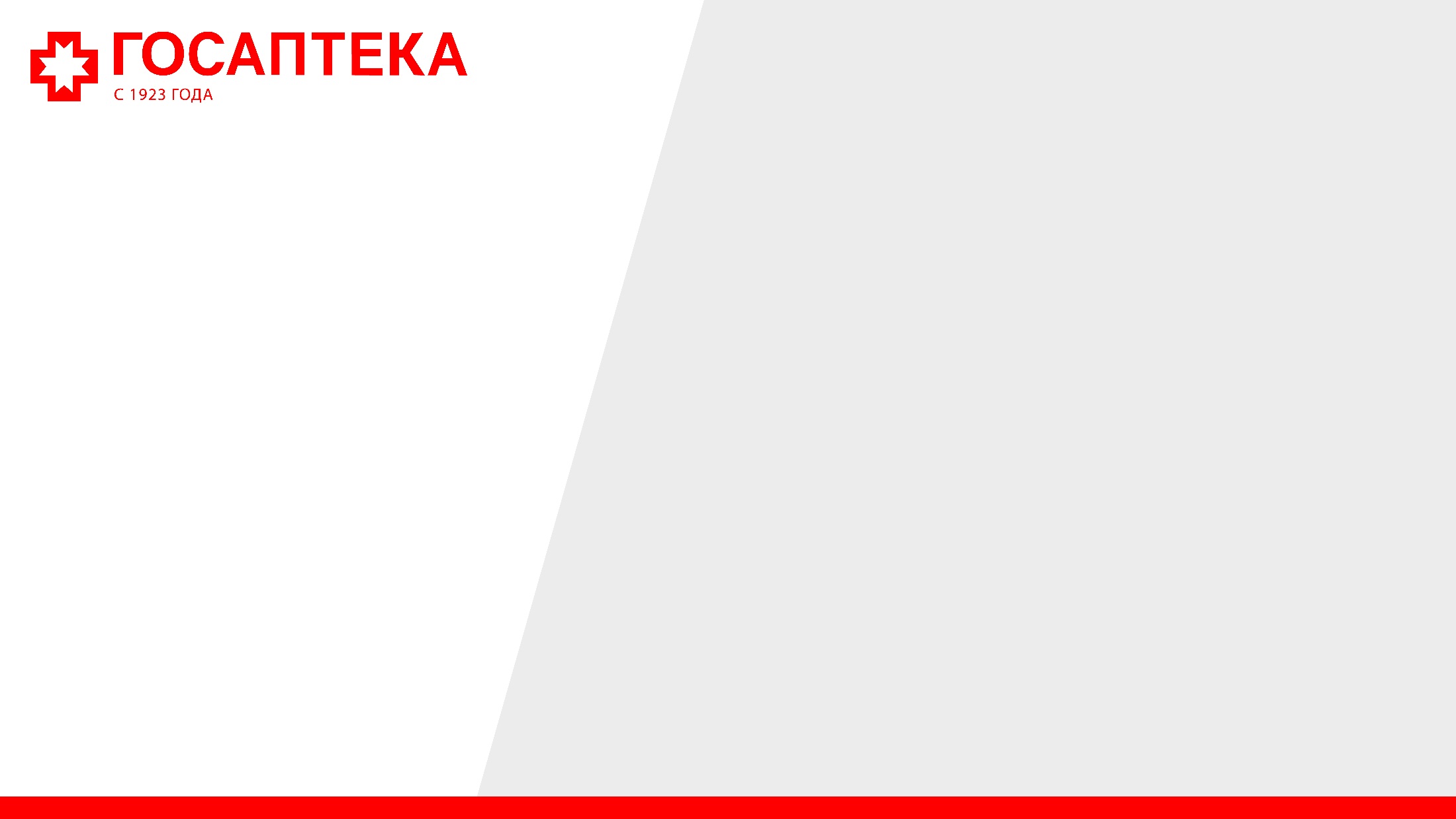 ВНЕШНИЙ ВИД ЧЕКА ПРИ ПОЛНОЙ ОПЛАТЕ ТОВАРА
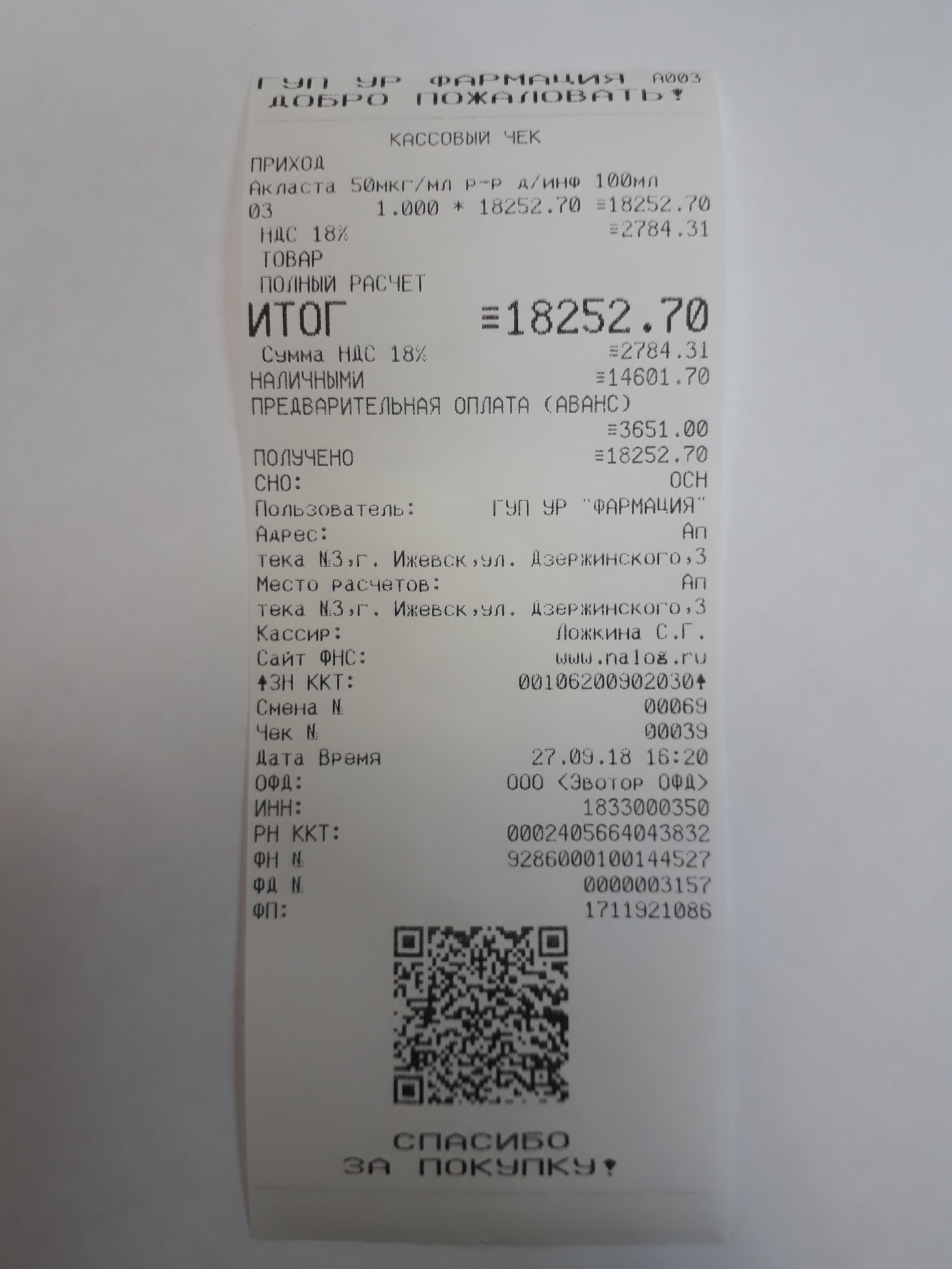 НДС при полной оплате товара: 
зависит от того с каким НДС 
товар был закуплен, 
в данном случае 10%
10%
При полной оплате товара, встанет тот НДС по которому товар был получен
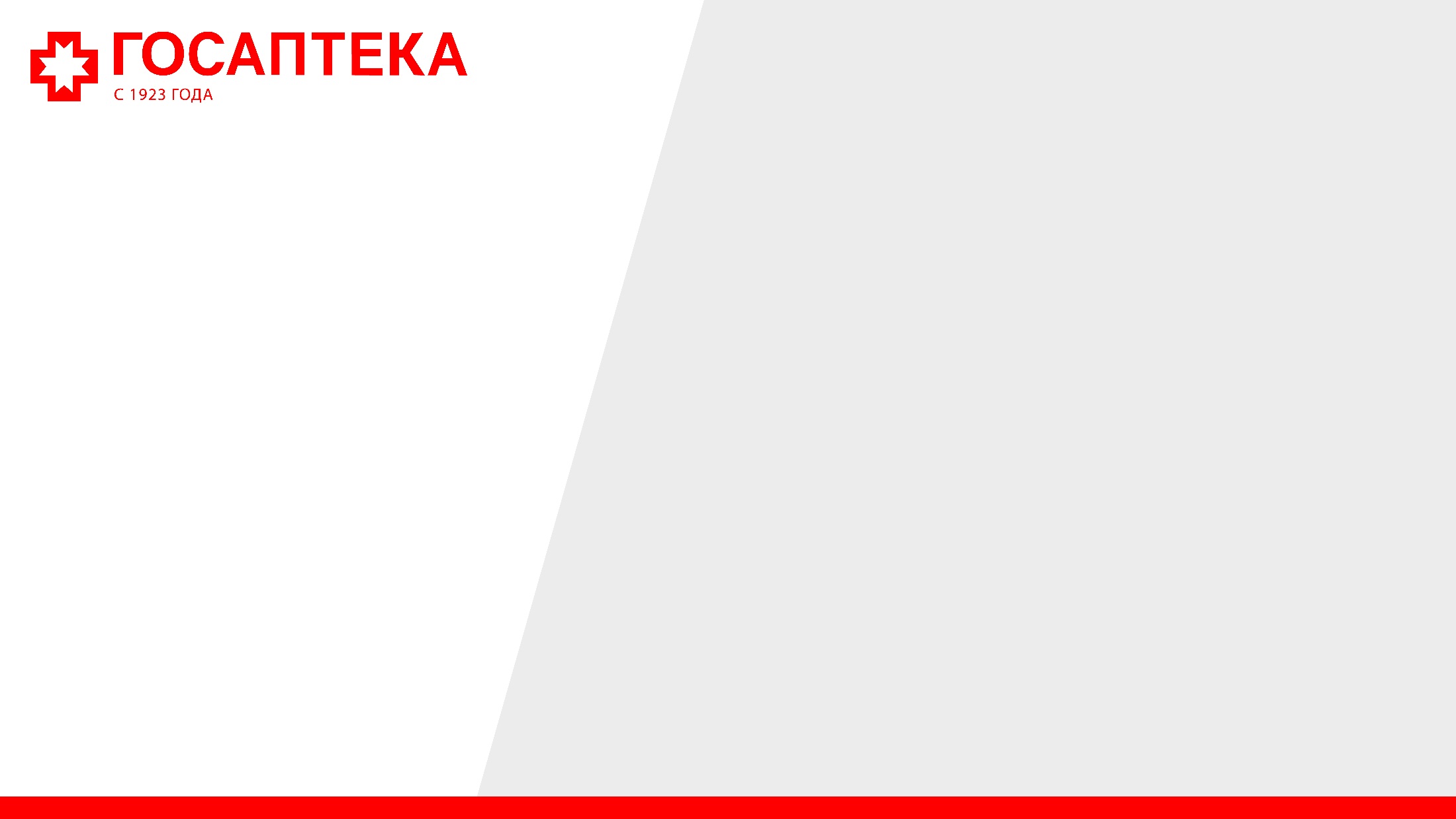 ЗАКАЗ ИСПОЛНЕН
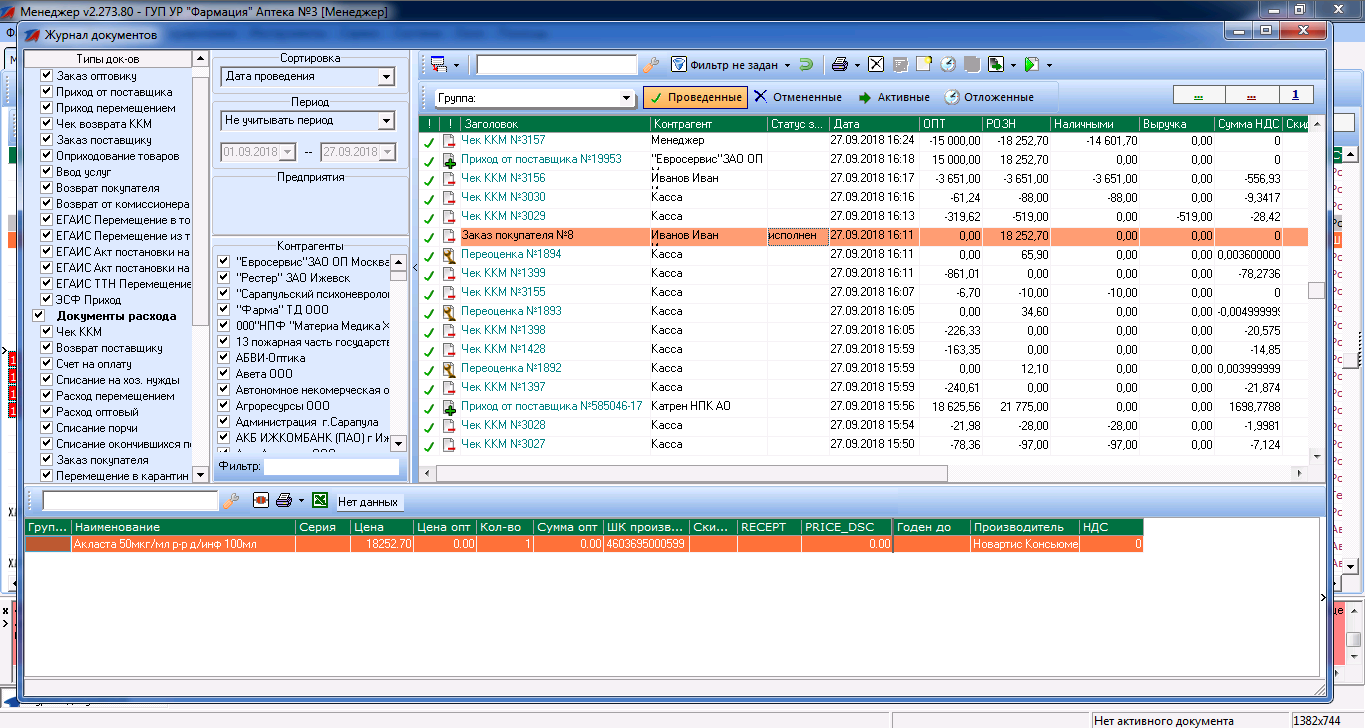 После проведения расчетов с покупателем, заказ считается исполненным.